My Text in Your
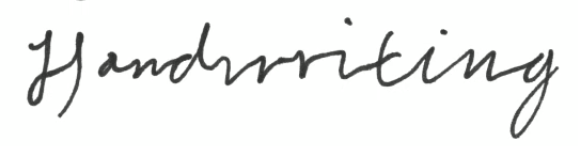 Tom S. F. Haines, Oisin Mac Aodha, and Gabriel J. Brostow

University College London
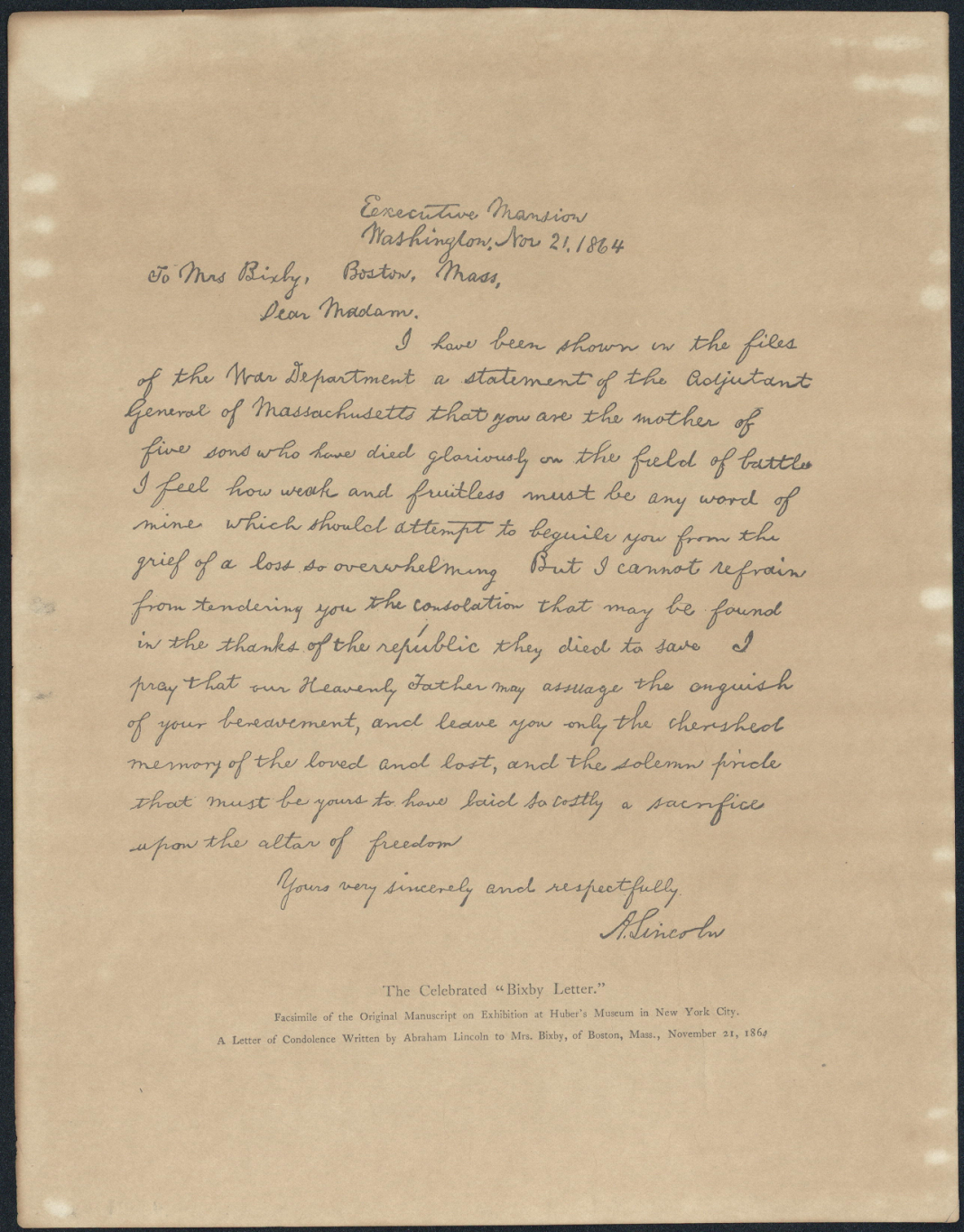 Handwriting
A very personal form of 
communication
[Speaker Notes: The worldwide adoption of digital messaging has given handwritten communication a special status as the approach for important, personally expressive messages.]
Input
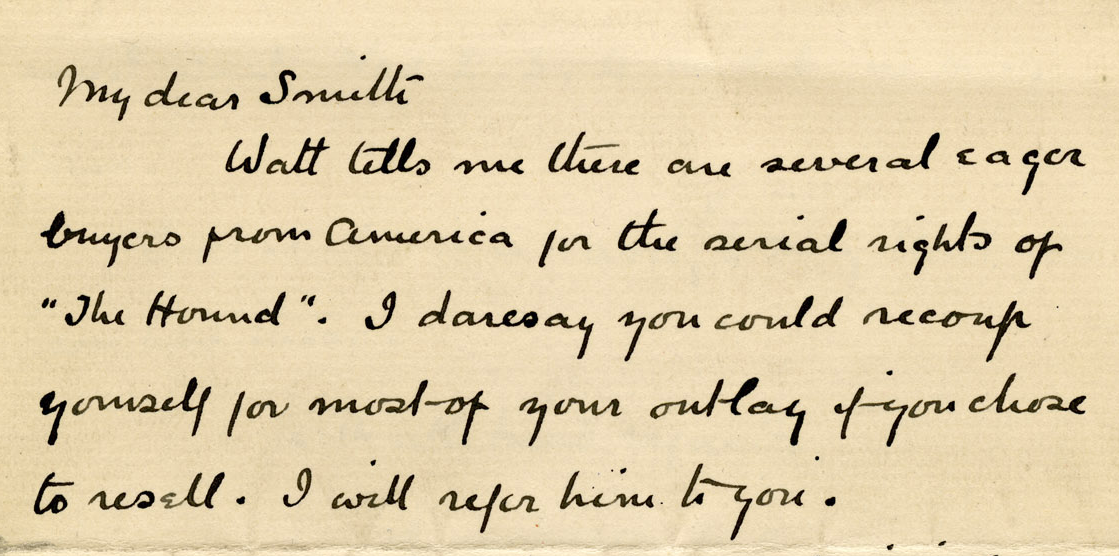 +
elementary my dear Watson
[Speaker Notes: In this work, we present an algorithm for generating realistic handwritten text in a given style.  
As input, all we need is an example of the writing style on paper and the (C) target text that we wish to generate.  
We do not require any specialist capture devices such as tablets, and place no restriction on the type of writing implement used.]
Input
Output
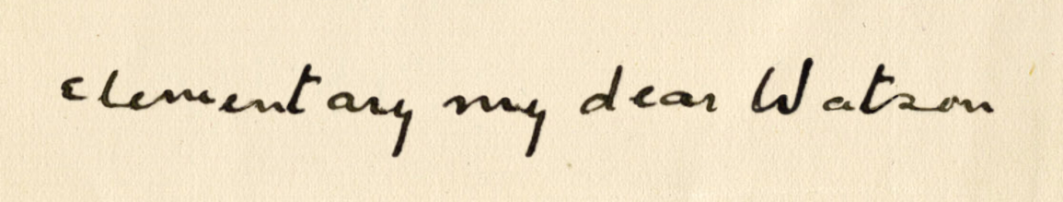 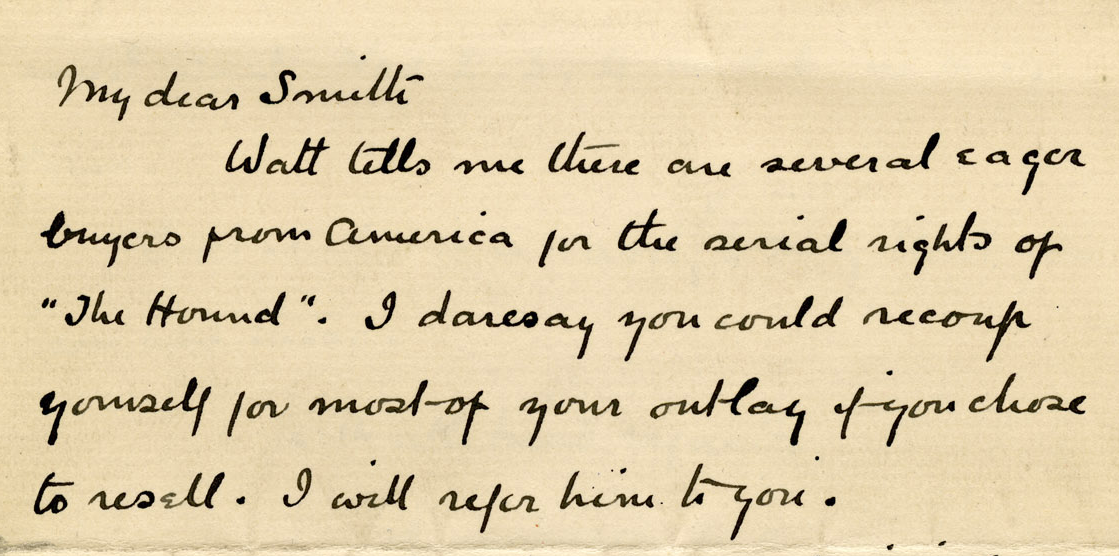 +
elementary my dear Watson
[Speaker Notes: Here we show our system generating a piece of text in the style of the Sherlock Holmes author - Arthur Conan Doyle.]
Applications
Gifts and Letters
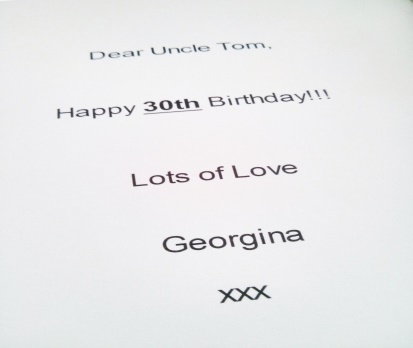 [Speaker Notes: There are many scenarios where we would wish to imitate a specific authors pen-on-paper writing style.
Gifts ordered from online retailers and flower shops could include personal messages, but they are currently rendered in an impersonal font.]
Applications
Gifts and Letters
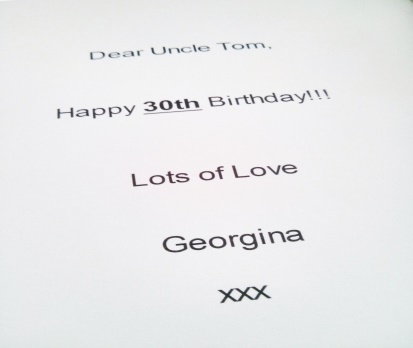 Camouflage
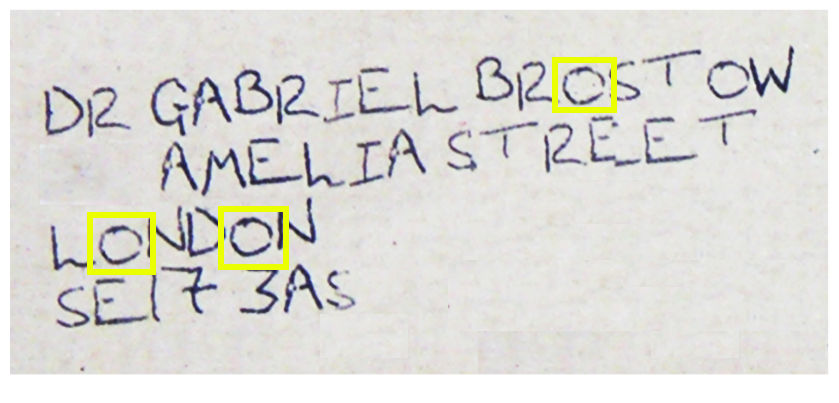 [Speaker Notes: Sensitive materials such as credit cards can be intercepted when sent through the post.
Some banks use synthesized handwriting as camouflage, but these current systems typically do not stand up to closer inspection as there can be obvious repetitions of characters.]
Applications
Artistic
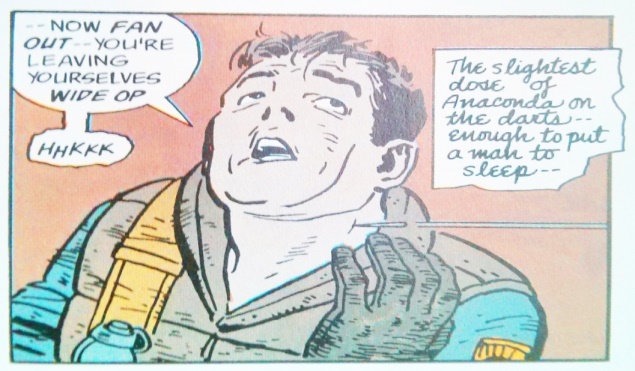 Gifts and Letters
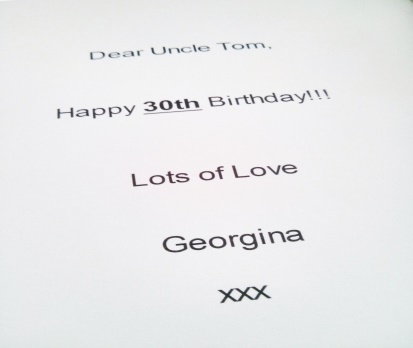 Frank Miller - Batman Year One
Camouflage
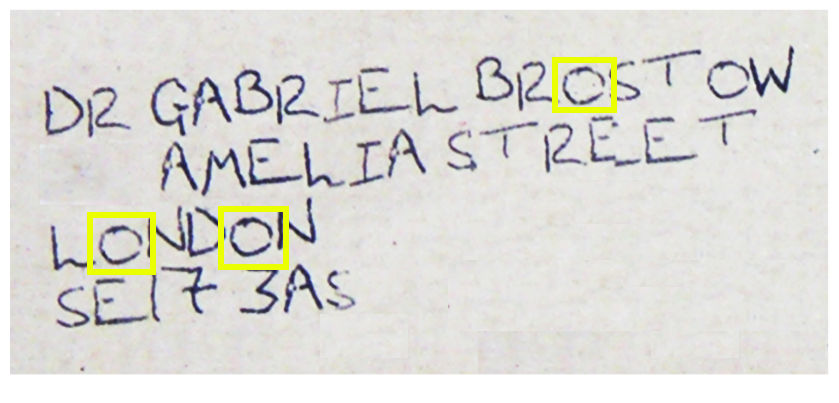 [Speaker Notes: In artistic applications, comics could include text in handwritten lettering, and automatic synthesis could be used to preserve the writing style when changing to a foreign language.
Similarly for video games, where text is often dynamic and can appear in large quantities, manual creation of the handwritten text would be expensive in terms of both time and memory.]
Applications
Artistic
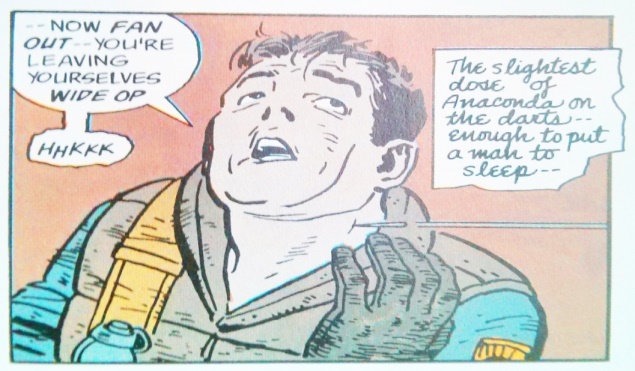 Gifts and Letters
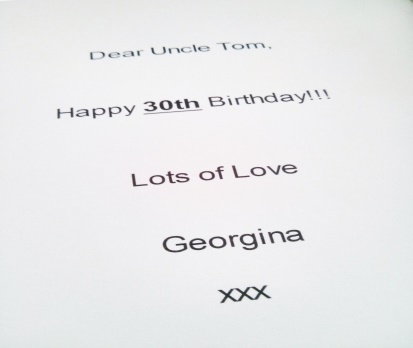 Frank Miller - Batman Year One
Camouflage
Assistive Technology
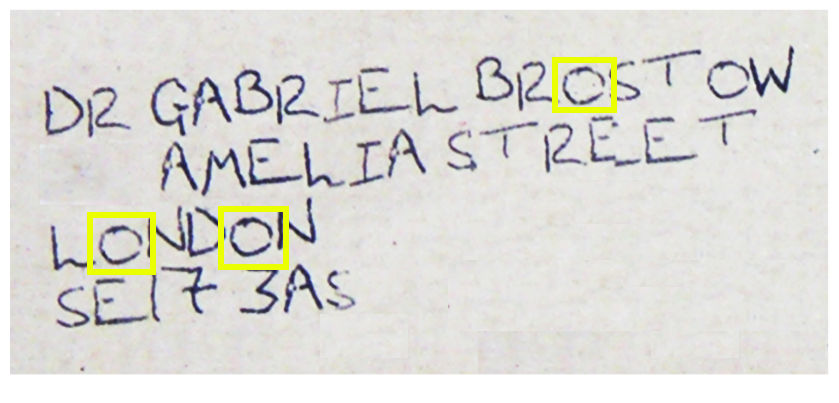 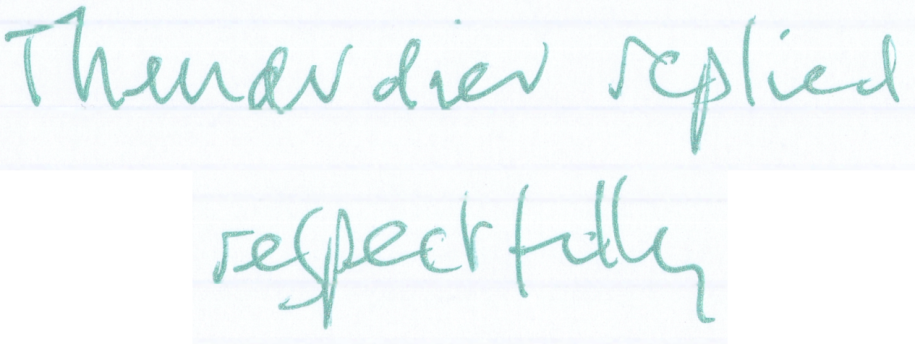 [Speaker Notes: Finally, the author of this example has suffered a stroke which has both changed their handwriting style and affected the legibility of their writing.
Automatic synthesis based on historical scans of their handwriting would enable them to generate new text in their original style.]
Related Work - Structured Synthesis
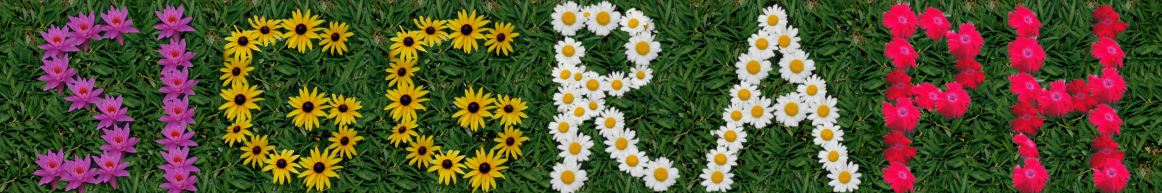 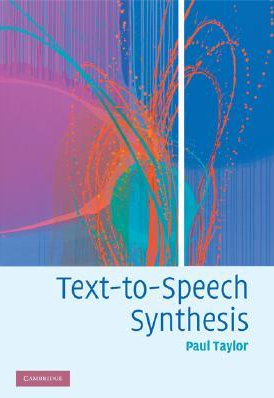 Kwatra et al. 2003
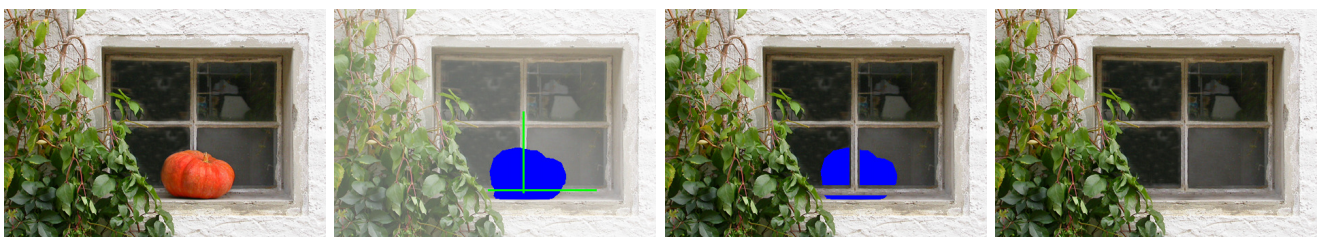 Taylor 2009
Sun et al. 2005
[Speaker Notes: Automatic handwriting generation can be viewed as a special case of structured synthesis.
Users place constraints on the output in the form of the characters required to make up the desired sentence.
The majority of work in conventional texture synthesis does not deal with the scenario where this supervised information is available.
As we will show in this presentation there are many handwriting specific factors that need to be taken into account to render realistic looking handwriting.]
Related Work - Handwriting Fonts
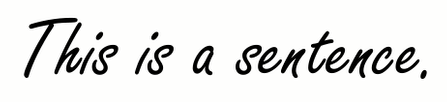 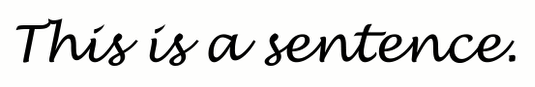 inspired by Knuth 1979
[Speaker Notes: The simplest way to generate text that looks handwritten is to use one of the many different handwriting fonts that are available.
This approach dates back to the font work of Donald Knuth in the 70s.]
Related Work - Handwriting Fonts
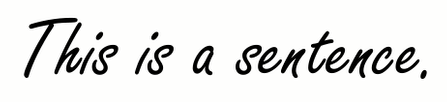 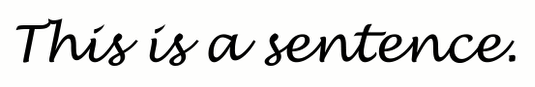 inspired by Knuth 1979
[Speaker Notes: However, the problem with these fonts is that they typically replicate glyphs and thus lack the natural variability and flow present in real handwritten text.]
Related Work - Single Characters
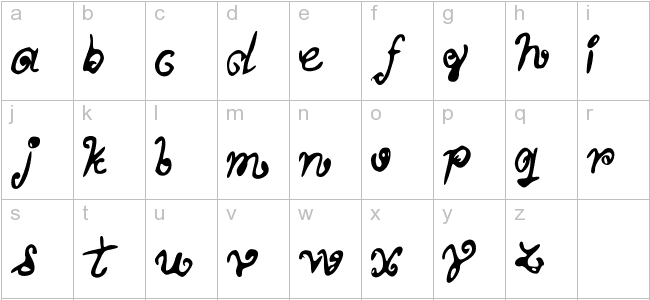 MyScriptFont.com – commercial service
[Speaker Notes: Services exist that enable the creation of custom handwriting like fonts based on the vectorization of individual glyphs provided by users.
However, these approaches again lack variability, texture, and the long range interactions between elements.]
Related Work - Single Characters
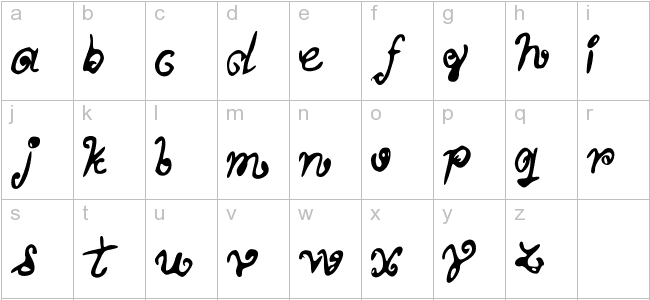 MyScriptFont.com – commercial service
[Speaker Notes: Rendering new text in someone’s handwriting is difﬁcult because natural handwriting is highly variable, yet contains both intentional and involuntary structure that makes a person’s style self-consistent.
This variability means that naïve example-based texture synthesis can be conspicuously repetitive.]
Related Work - Tablet Input
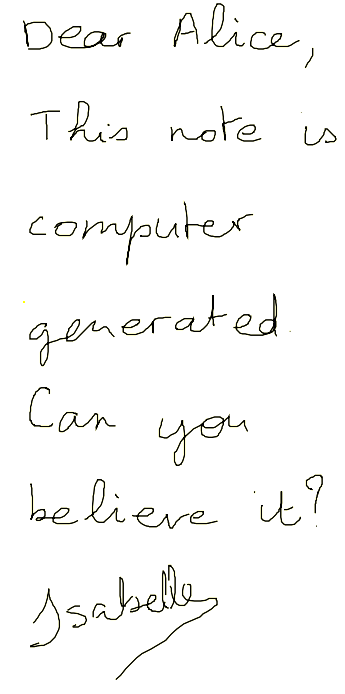 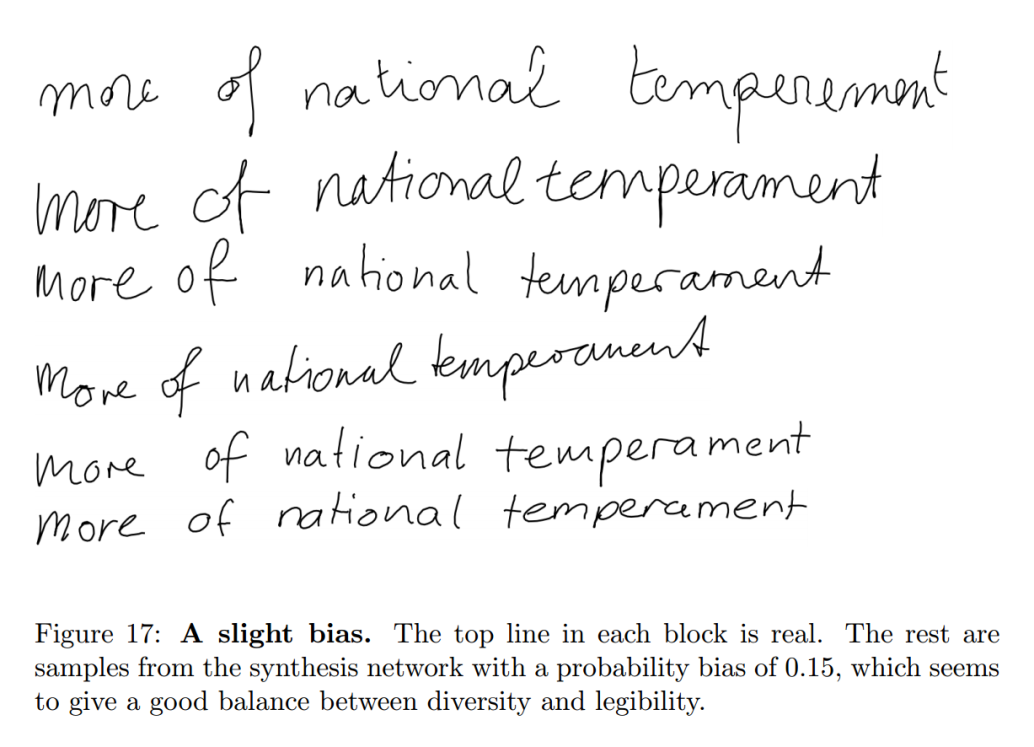 Graves 2013
Guyon 1996
[Speaker Notes: To date, most work in handwriting synthesis has focused on generating text using data captured from tablets.  
Using tablets bypasses problems such as segmenting the text from images and can also give some timing information. 
Some of these approaches can produce natural looking text but lack the texture of different pen styles.]
Related Work - Tablet Input
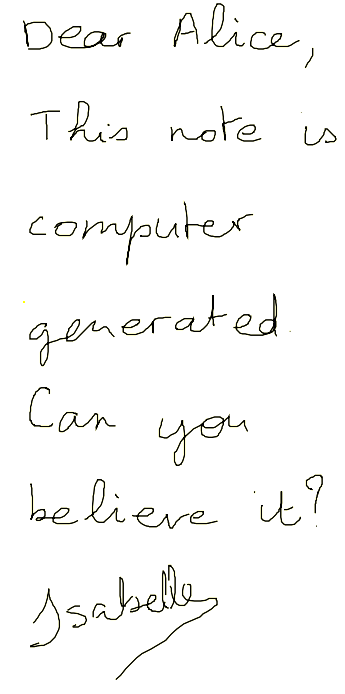 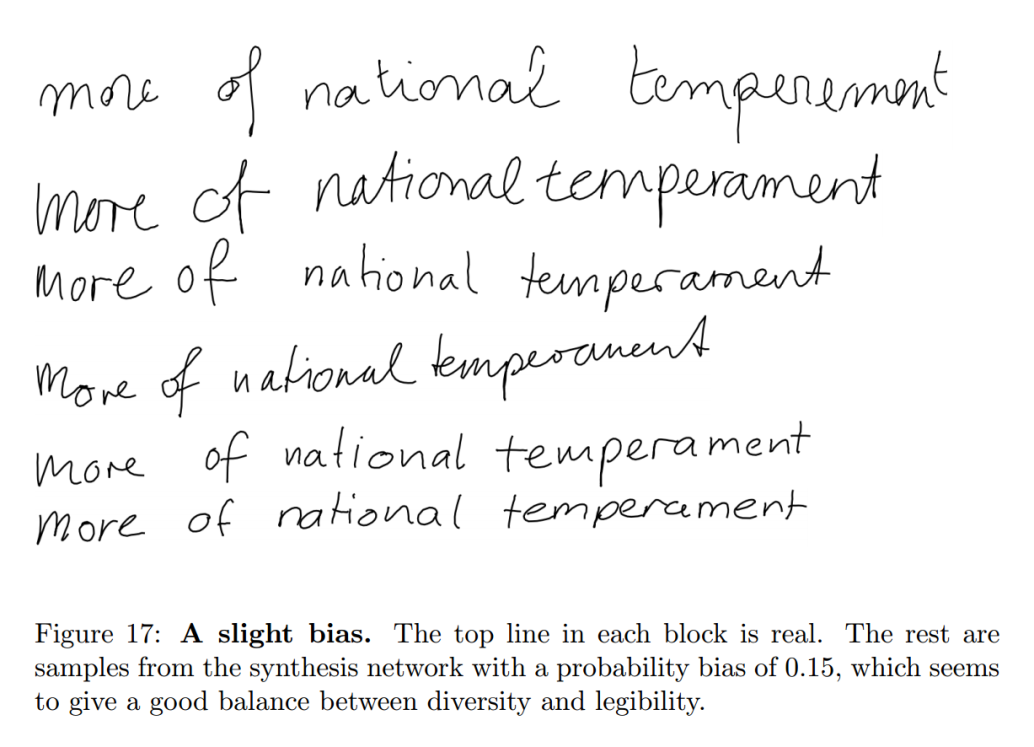 Graves 2013
Guyon 1996
[Speaker Notes: As they require vectorized input and pen timings these approaches cannot easily use examples of handwriting from historical figures that have not been already acquired with a tablet.]
The Problem with Graphics Tablets
Written by hand on paper
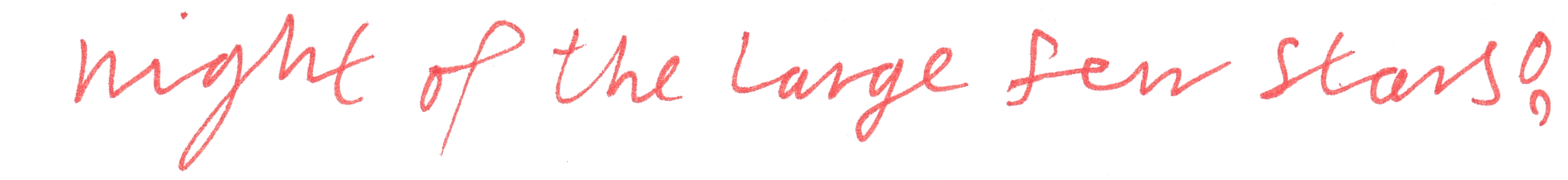 Tablet
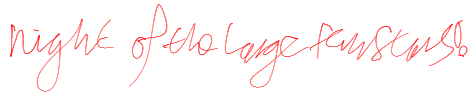 Written by an experienced tablet user
[Speaker Notes: It is a well known problem that writing using a tablet is different from writing on paper.  
This is due to several factors including pen friction.
Here we show an illustrative example of the difference between writing with a pen and a tablet (C).
Even though this author is an experienced tablet user, writing with a stylus significantly distorts their natural handwriting style.  

So we get our handwriting samples from paper.]
Contributions
Model that recreates handwriting in a given style
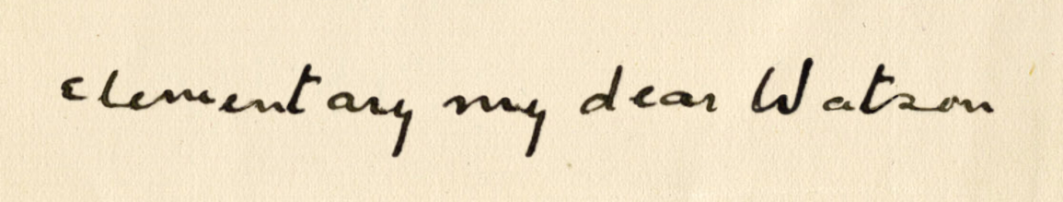 [Speaker Notes: In this work, we present a data driven generative model built around individual characters that can imitate a specific author’s pen on paper handwriting style.
Our algorithm is capable of generating writing from a limited set of input samples, and can model writing that is printed, cursive, or somewhere in between.]
Contributions
Model that recreates handwriting in a given style
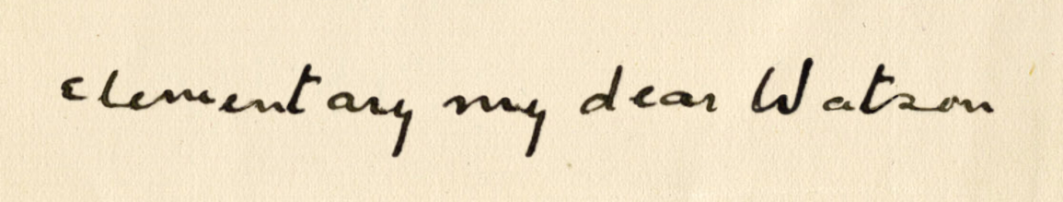 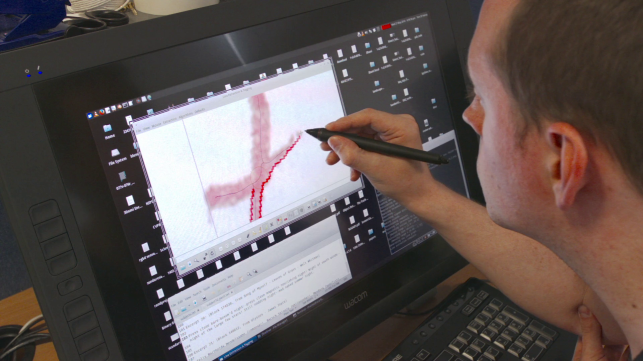 Handwriting Annotation Tool
[Speaker Notes: As a one time input to our system the user annotates a sample of the handwriting style they wish to synthesize.
To greatly speed up this step we introduce a semi automatic handwriting annotation tool.]
Contributions
Model that recreates handwriting in a given style
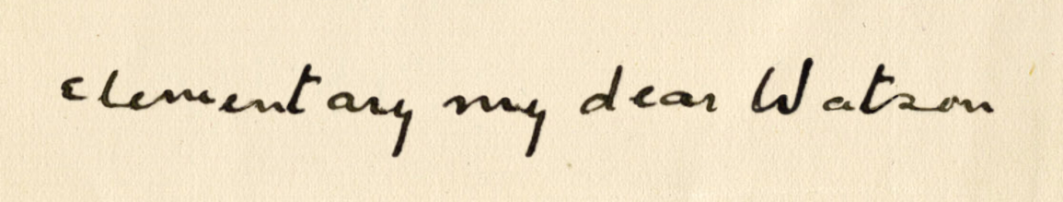 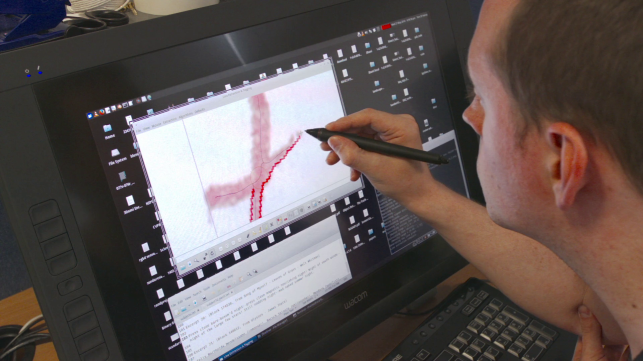 Handwriting Annotation Tool
End to end calibration and rendering pipeline
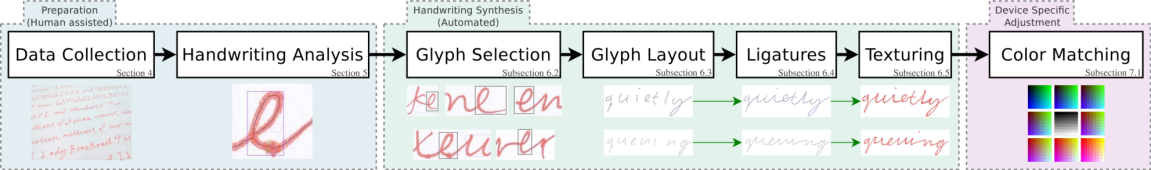 [Speaker Notes: Finally, our end to end rendering pipeline can be calibrated to enable it to print in the same color as the target sample of writing.
We evaluate our system with several perceptual user studies and show that it is capable of fooling humans observers.]
Handwriting Synthesis Pipeline
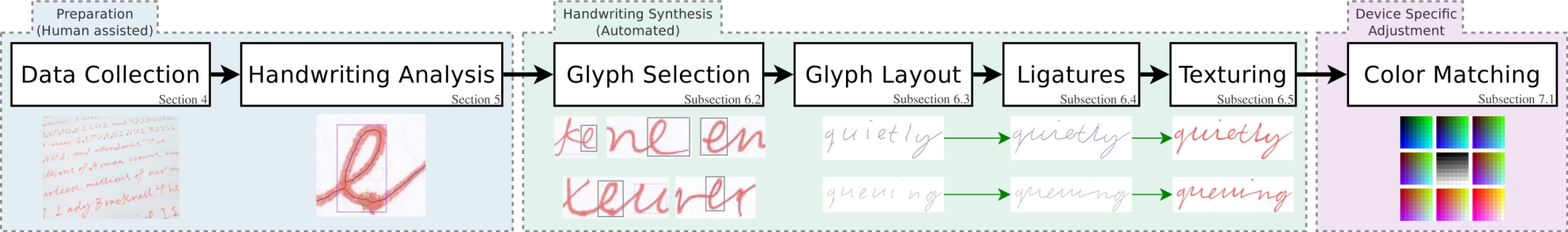 [Speaker Notes: Our system consists of three main components.]
Handwriting Synthesis Pipeline
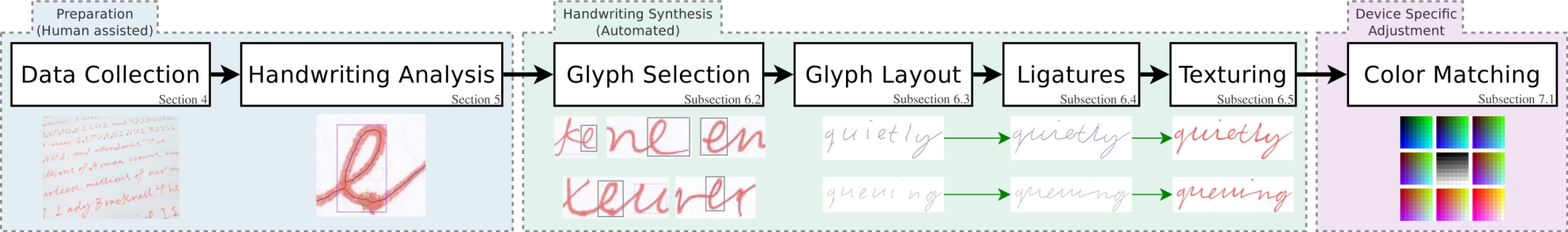 Data Preparation
[Speaker Notes: First, data preparation where we scan and annotate handwriting samples from paper so that they are ready for automatic synthesis.
This is a one time step and typically takes on the order of 30 minutes for a paragraph of text using our annotation tool.]
Handwriting Synthesis Pipeline
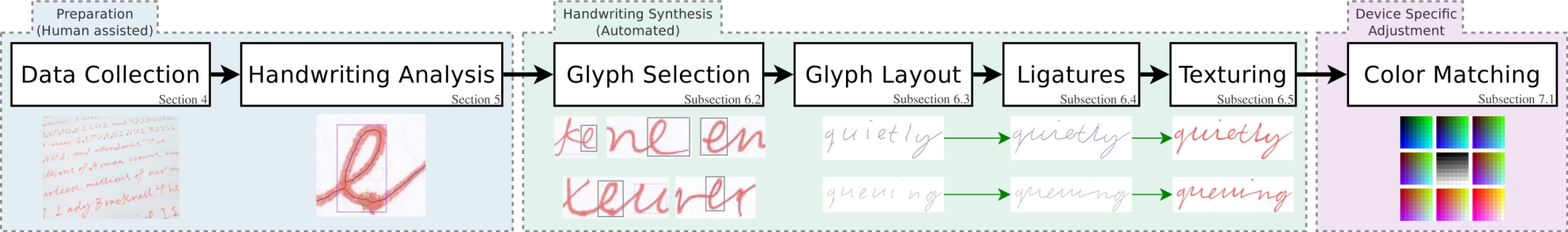 Data Preparation
Automatic Synthesis
[Speaker Notes: Our fully automatic synthesis step uses the annotated writing from the previous stage and can generate an unlimited amount of output sentences in the same style as the input.]
Handwriting Synthesis Pipeline
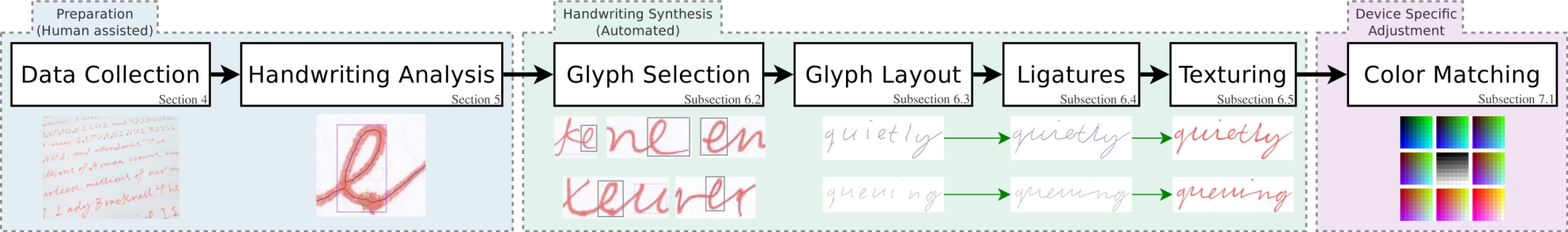 Device 
Calibration
Data Preparation
Automatic Synthesis
[Speaker Notes: Finally, our printer calibration stage enables us to print handwriting using standard inkjet printers that resemble the original real pen on paper input.]
Handwriting Synthesis Pipeline
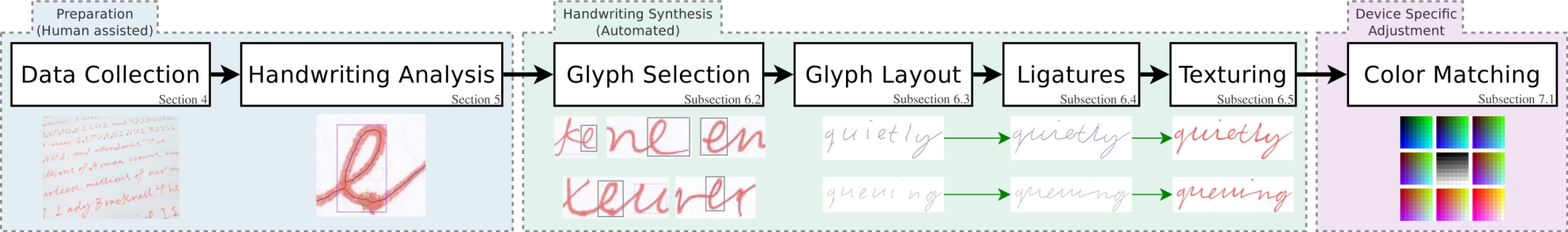 Data Preparation
[Speaker Notes: First, we will walk through the steps involved in preparing the handwriting samples for synthesis.]
Obtaining Handwriting Samples
Author unavailable

Scan in historical handwriting sample
Author available

Give them text to write out, optimize for coverage
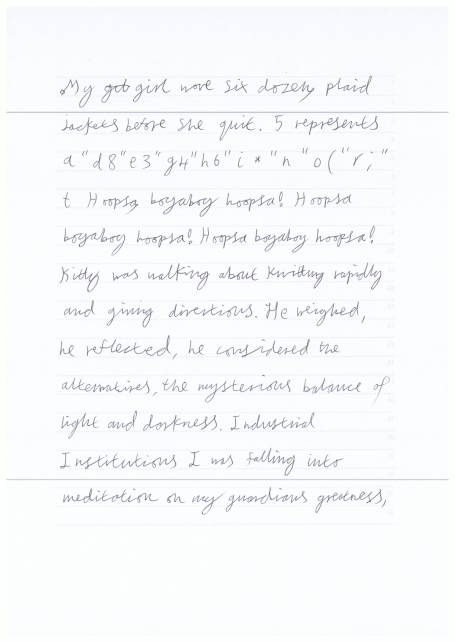 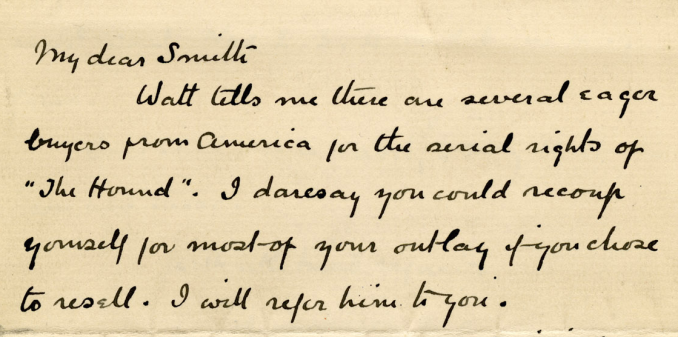 [Speaker Notes: The example input handwriting used by our system can come in two different forms.
For deceased historical figures we are limited to the handwriting samples that have survived in good condition.
(C) Alternatively, if the author is available we can generate the text for them to write out.]
Optimizing the Source Text
“shrugging his shoulders”
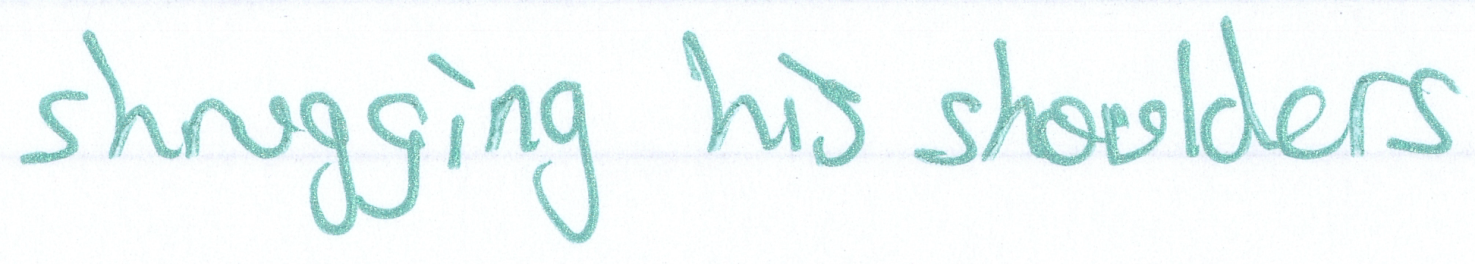 [Speaker Notes: For cooperative authors, we make use of the top 100 English language books on project Guttenberg as source text.
Then we use an optimization based approach to automatically select a subset of the sentences to maximize the coverage of individual letters and their commonly occurring pairwise combinations.
In this sentence fragment we see several examples of the letter “h” (C).
They appear in both different positions and with different neighboring letters, resulting in variation in the way they are written.]
Data Preparation
Input

Sample of handwriting
Output

Annotated handwriting
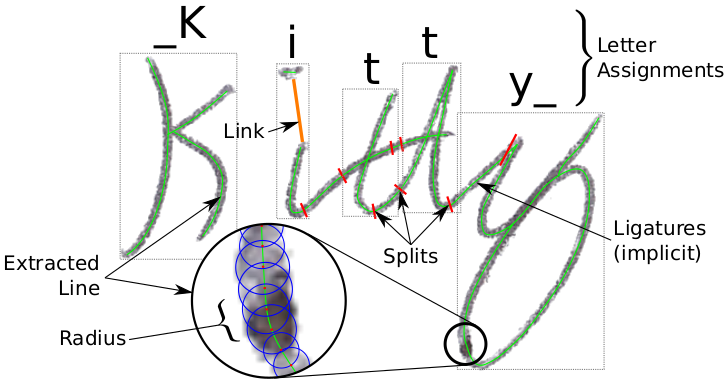 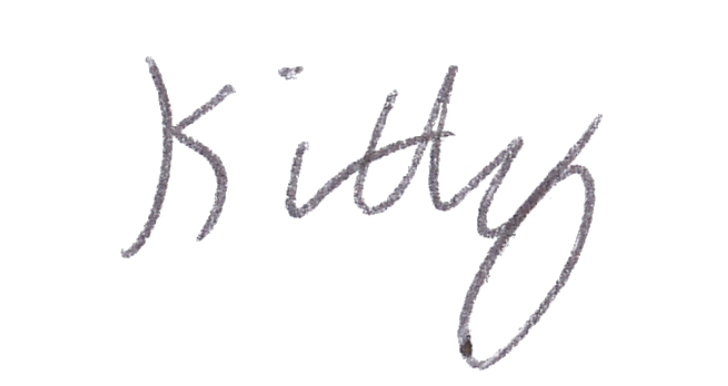 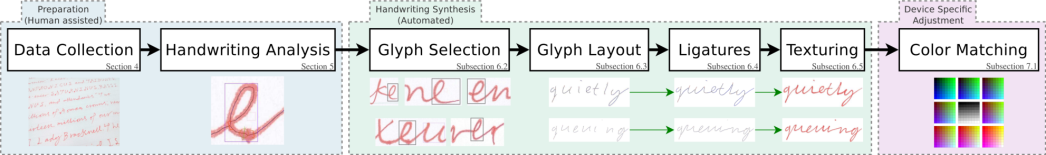 [Speaker Notes: Once a scanned sample of the authors handwriting has been acquired, the goal of the data preparation step is to (C) segment the ink from the scanned image and tag pixels with their associated source text letters.]
Manual Tagging
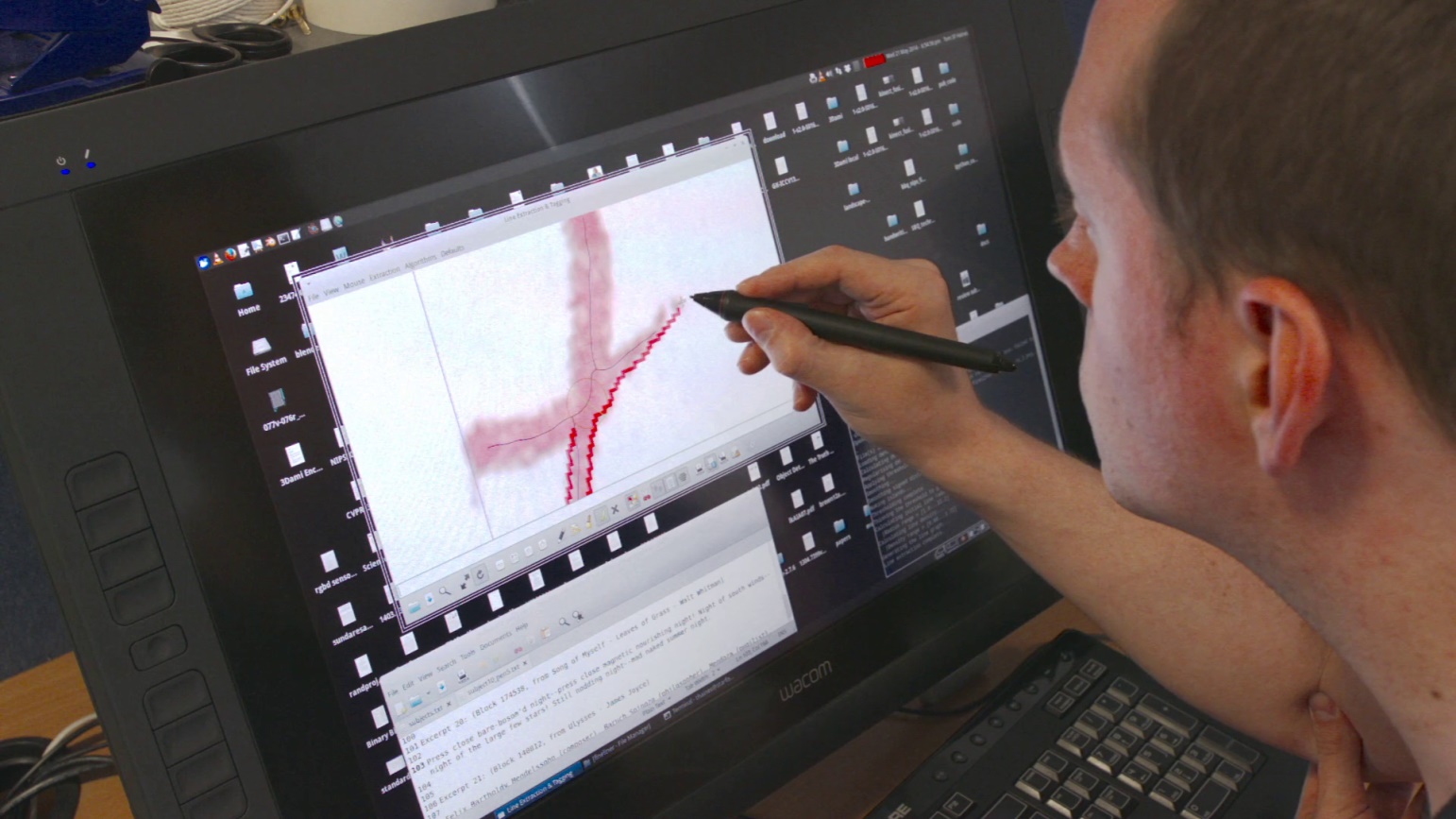 [Speaker Notes: Manual tagging of a handwriting sample, involving the painful process of segmenting the individual glyphs by hand, would be an extremely time consuming task.]
Semi-Automatic Tagging Interface
[Speaker Notes: To significantly speed up this step we introduce a semi automatic interface that, where possible, attempts to aid the annotation while also ensuring that the user still has the ability to fix any mistakes.]
Input Sample
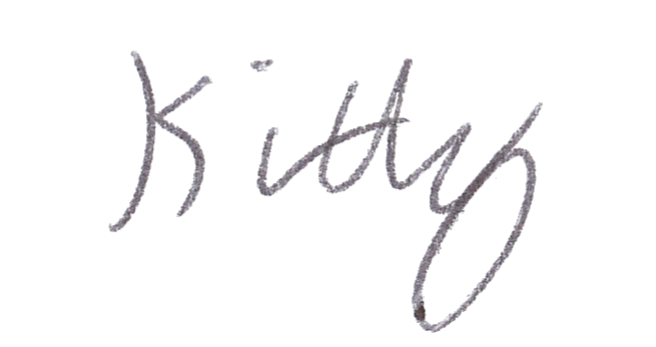 [Speaker Notes: We begin with the scanned sample of the input handwriting.
As a running example, here will we illustrate the main steps of tagging using the word “Kitty” written on plain white paper.
It is worth noting that our approach is robust enough to deal with different pen and paper styles and effects due to aging on the paper.]
Line Extraction and Segmentation
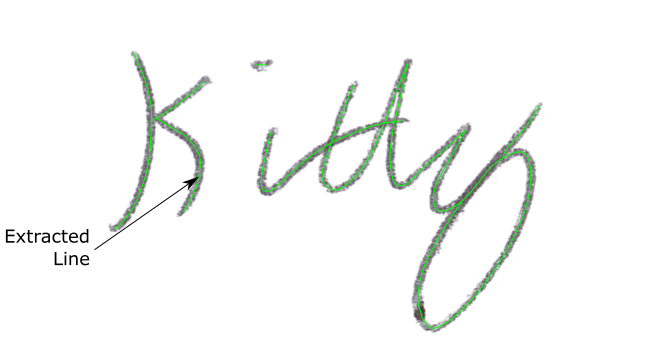 [Speaker Notes: Our automatic segmentation and skeletonization extracts a vectorized line from the input sample, here shown in green.
If there are any mistakes with this step the user is able to manually fix them and rerun the segmentation.]
Line Aware Smoothing
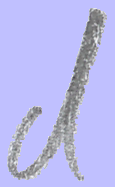 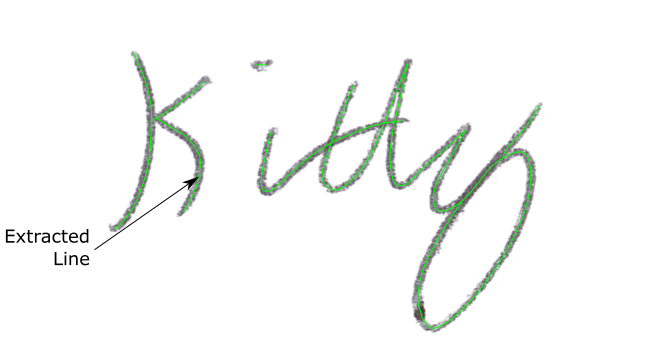 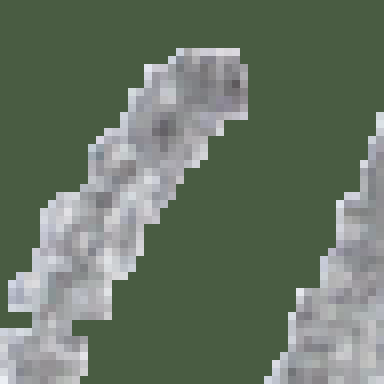 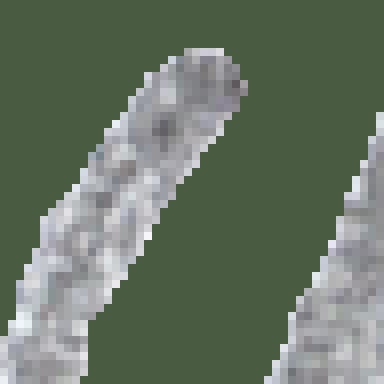 Without smoothing
With smoothing
[Speaker Notes: After the initial segmentation we perform a line aware smoothing step which results in better segmentation for writing implements such as the pencil (C) shown in this example.]
Letter Assignment
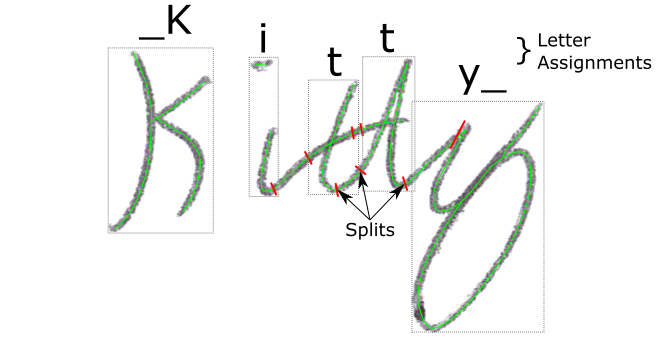 [Speaker Notes: Next, two main types of tags are assigned to the now vectorized input.
First, splits which indicate where individual letters transition into the ligatures connecting them.]
Letter Assignment
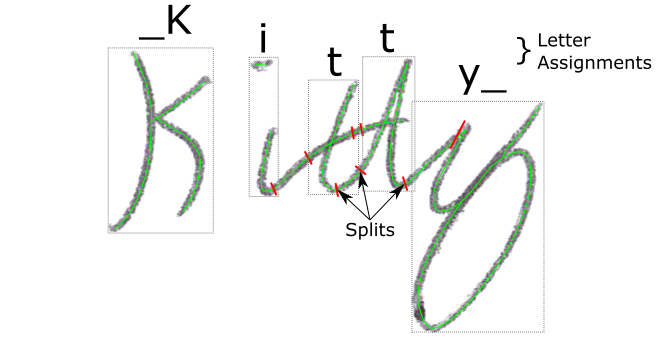 [Speaker Notes: And secondly, a label which assigns the correct character to the region of the input.
To automatically perform this character assignment we use a supervised learning approach that attempts to predict the corresponding letter for each pixel in the input.
We then regularize this prediction using a dynamic programming solution.]
Ink Density
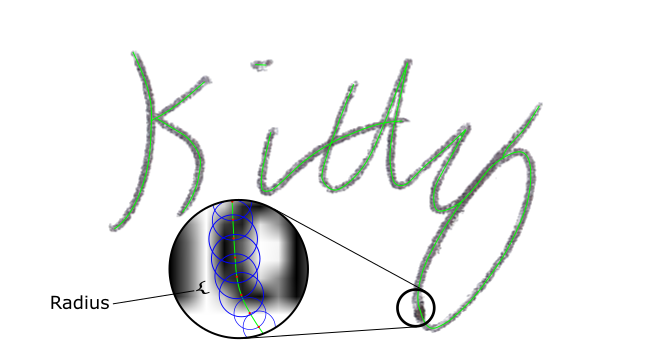 [Speaker Notes: As most pens do not consistently deposit ink on the paper we extract the ink density which we use later during synthesis.
Density is computed as the average ink deposited in a circular region at each point along the pen’s path.]
Timings
Time spent annotating three pages

Units hours:mins
[Speaker Notes: Manually tagging and segmenting several pages of text is prohibitively expensive even for writing implements like fineliners that deposit ink uniformly.]
Timings
Time spent annotating three pages

Units hours:mins
[Speaker Notes: Our semi automatic approach reduces this effort by a factor of five.
Here the majority of the time is spent fixing the automatic letter classification and split assignment.
This can be further improved by retraining the classifier online so that it learns the specific authors writing style.]
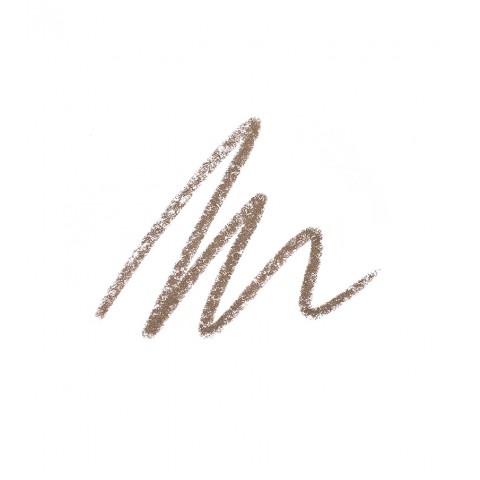 Timings
Time spent annotating three pages

Units hours:mins
[Speaker Notes: Implements such as pencils can sometimes be very difficult to segment from the page as pencil lines can be inconsistent and contain gaps.
This messiness appears for most pencils and cheap ball-point pens.

As a result this can increase the amount of time the user spends fixing the segmentation. 
While our interface has been presented in the context of handwriting, it could be used for general line vectorization in sketch images.]
Handwriting Synthesis
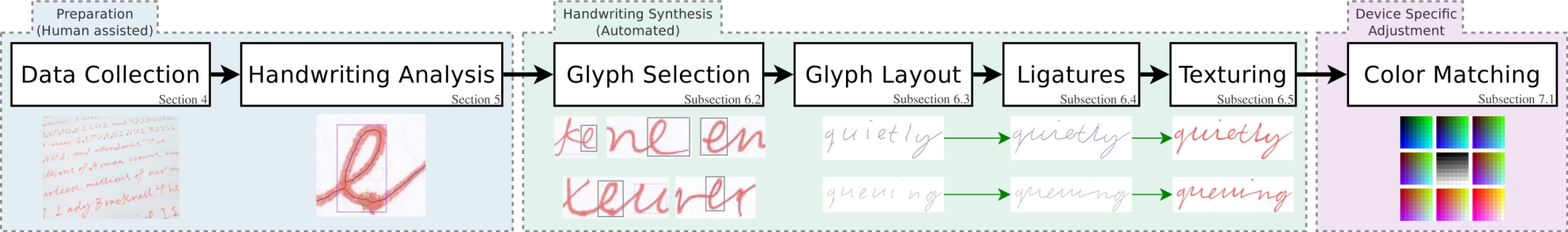 Automatic Synthesis
[Speaker Notes: Once the writing sample has been tagged we can now proceed to the generation step.]
Handwriting Synthesis
Input

Annotated handwriting
Output

Handwriting as a texture
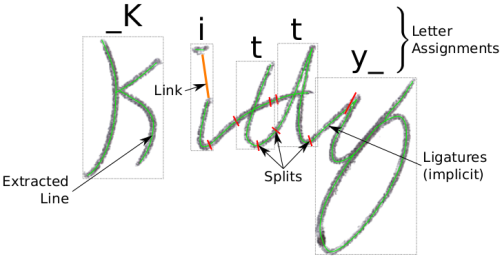 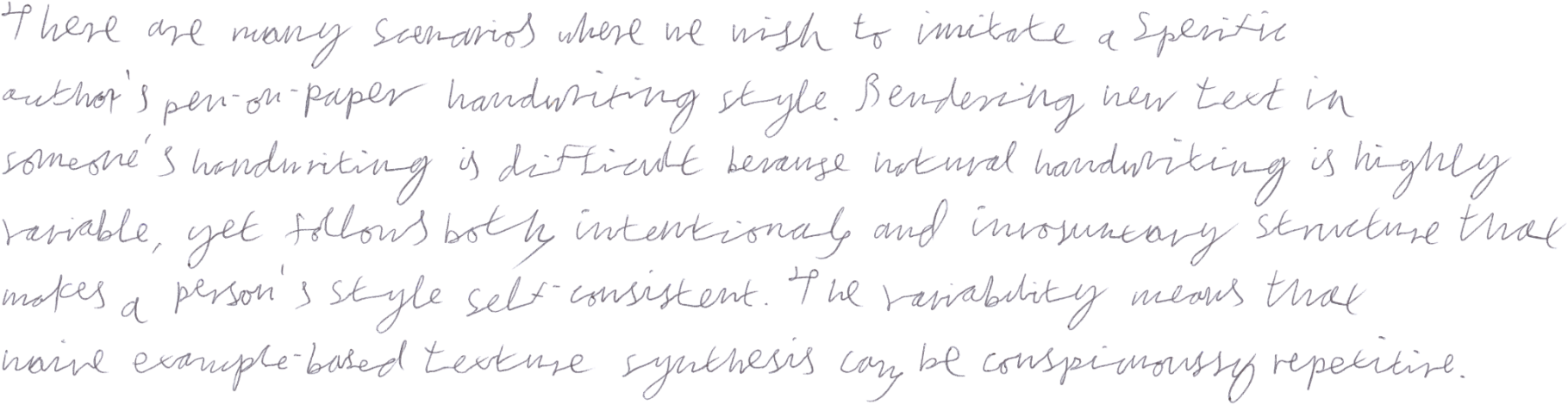 Text to generate
“There are many scenarios where …”
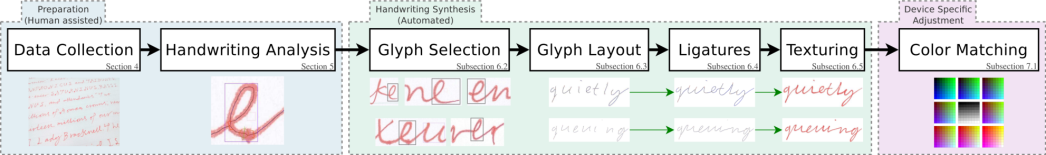 [Speaker Notes: Our input is a tagged handwriting sample, and the new text (C) we wish to generate in that input’s style.
The output (C) is an image of the rendered text.]
Synthesis as Energy Minimization
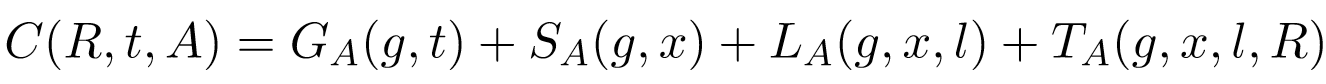 Glyph 
Selection
Glyph 
Layout
Ligatures
Texture
[Speaker Notes: We pose automatic handwriting synthesis as an energy minimization problem where our energy consists of four main terms.
(C) First, selecting the characters we wish to render(C) Placing those characters on the page(C) Joining them together if they are connected by ligatures(C) And finally, applying the pen texture to the output image]
Random Glyph Selection
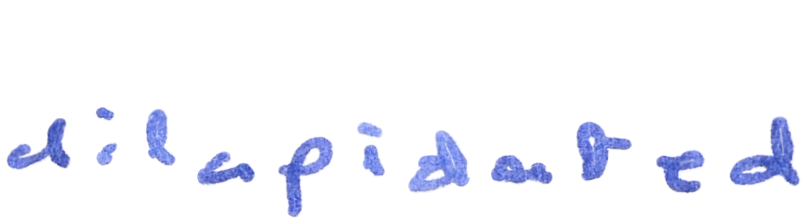 Random selection
Word: dilapidated
[Speaker Notes: Using the word “dilapidated” as a running example we can see that simply randomly selecting glyphs and rendering them with a constant spacing results in an unrealistic output.
The individual glyphs do not flow into each other and ink density between neighboring glyphs in uneven.
This approach closely relates to some existing published methods and we will use it as a baseline in our user studies later in the talk.]
Our Glyph Selection
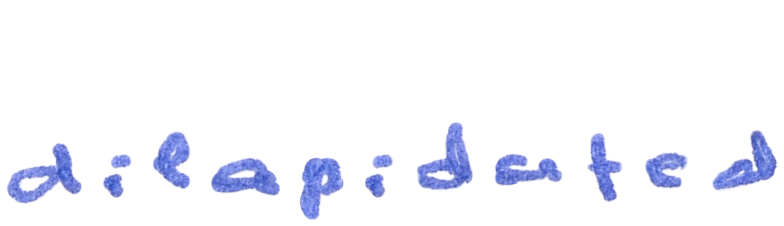 Our dynamic programming selection
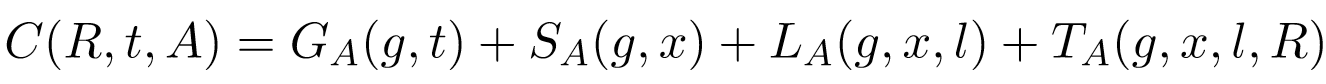 [Speaker Notes: Our algorithm improves upon random selection by using dynamic programming to select visually coherent glyphs.  
At this point however, the spacing between the glyphs still doesn’t look natural.]
Glyph Layout
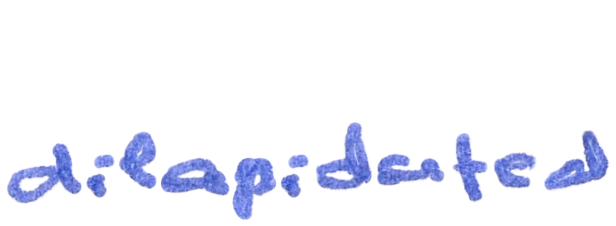 Horizontal spacing
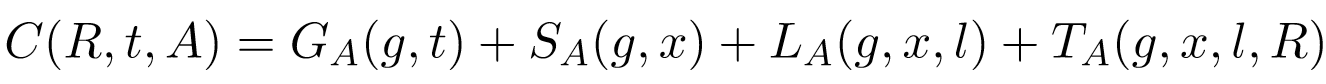 [Speaker Notes: To overcome this problem we adjust the horizontal spacing based on the original relationship between them in the input handwriting samples.
[PAUSE]
To fix the vertical alignment we use a random forest to model the distribution over possible vertical offsets and then integrate this information using a Kalman filter.]
Glyph Layout
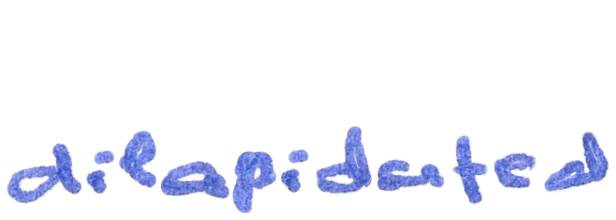 Vertical spacing
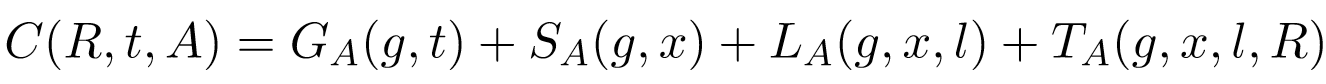 [Speaker Notes: Natural handwriting is rarely aligned with page rules, and this step incorporates the visual flow of real writing.]
Ligatures
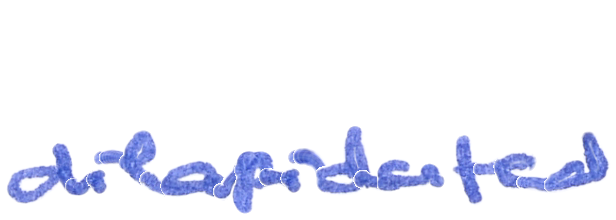 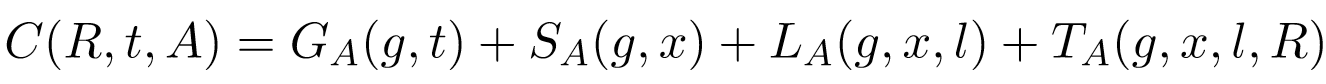 [Speaker Notes: We add ligatures if they are present in the source sample. 

However, naively joining glyphs together results in visual artifacts.]
Texturing
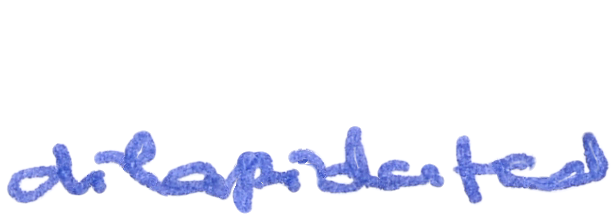 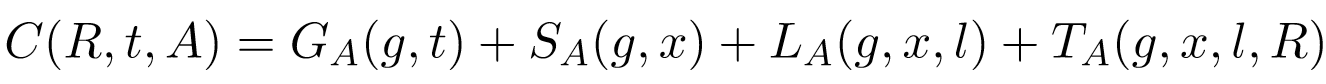 [Speaker Notes: To overcome this we use graph cut textures to hide these seams.]
Comparison to Real Sample
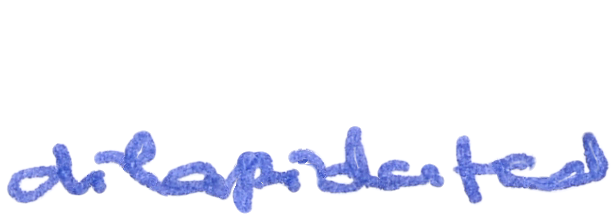 Our Result
Real Sample
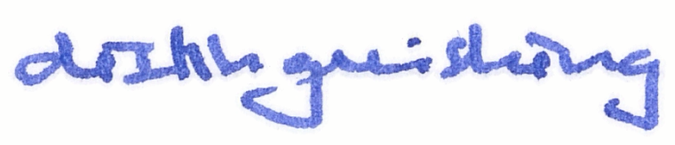 [Speaker Notes: Comparing our result to a real handwriting sample from the same individual shows that we can produce a rendering that is faithful to the input style.
Note that this author has the unusual style of sometimes joining the dots on the i’s to the subsequent characters. 
We do not hard-code this behavior but our algorithm replicates this stylistic trait as it appears in the input data.]
Solving
Each stage ﬁxes relevant details while approximating other costs with proxies
STAGE
FIXES
CORE TECHNIQUE
Selection
Layout             
Ligatures                 
Texturing
Glyphs used
Glyph positions
Ligature existence 
Output texture
Dynamic programming 
Kalman smoothing 
Heuristic 
Graph cuts
[Speaker Notes: Optimizing the global cost function would be extremely challenging especially as we desire synthesis at near interactive rates.
So instead, each step is optimized in the order presented using proxy terms to approximate the remaining terms at each stage of optimization.]
Generating Variation
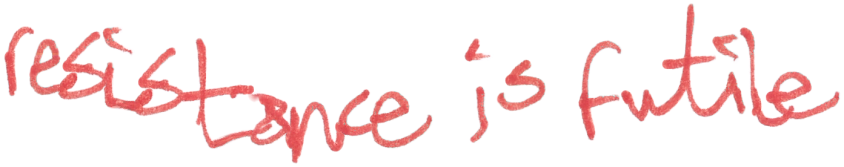 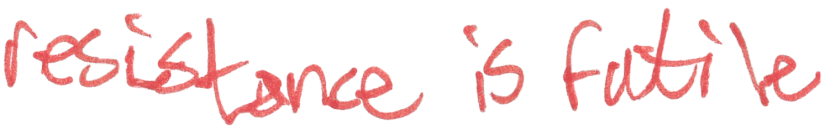 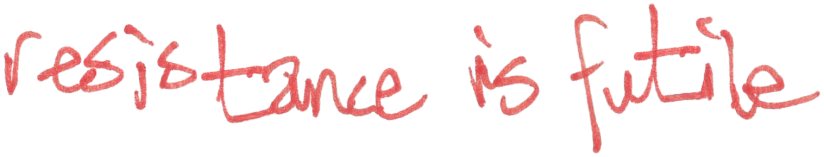 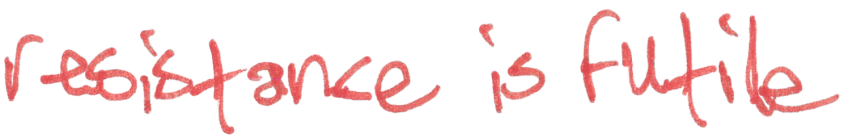 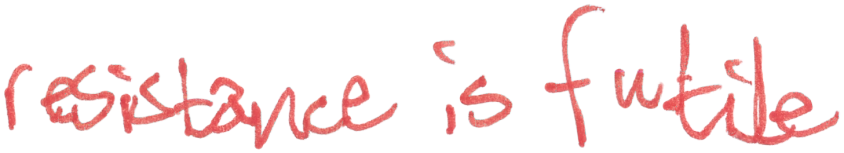 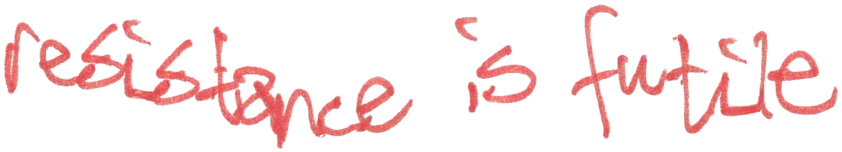 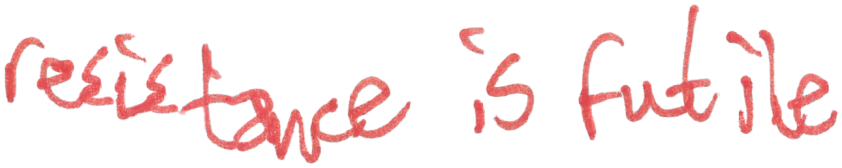 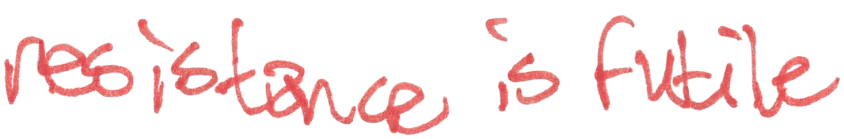 [Speaker Notes: To create variation in the output handwriting a small amount of noise is introduced during the optimization.
(C) Here are some examples illustrating the different outputs we can generate in the same handwriting style. C) C) …]
Color Calibration
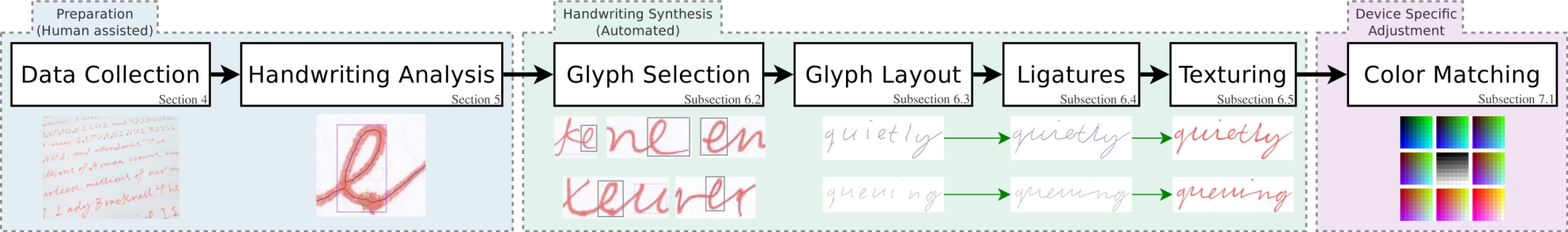 Device 
Calibration
[Speaker Notes: There is one last calibration step required if the user wishes to print the generated handwriting on real paper so that the colors match the scanned source.

We’re closing the loop from scanned input to physical output.]
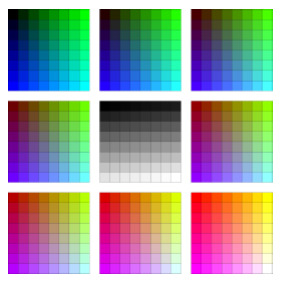 Color Calibration
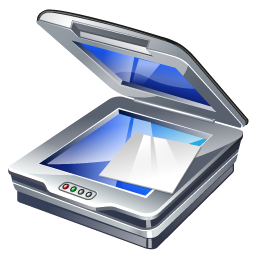 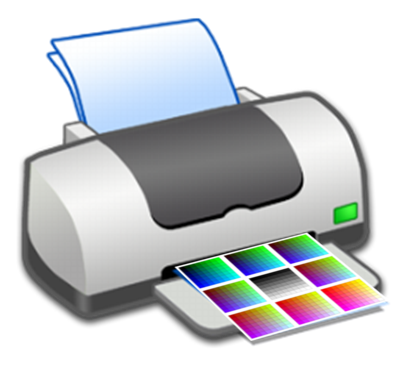 Scan Target
Print Color 
Calibration Target
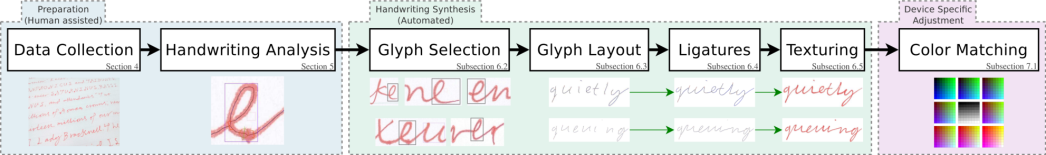 [Speaker Notes: The user simply prints out a color calibration target and (C) then scans it back into the computer using the same device that was used to capture the source handwriting sample.
Off-the-self inkjet printers lack the dynamic range to cover most pen inks, however they are sufficient for commonly used writing implements such as ballpoint pens and pencils.]
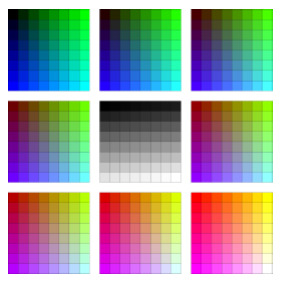 Color Calibration
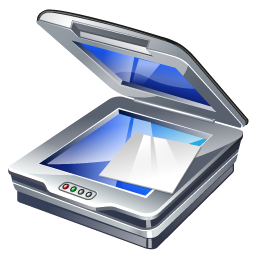 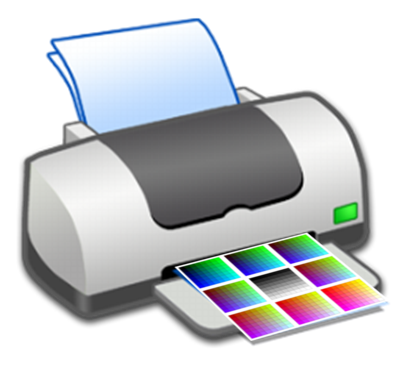 Scan Target
Print Color 
Calibration Target
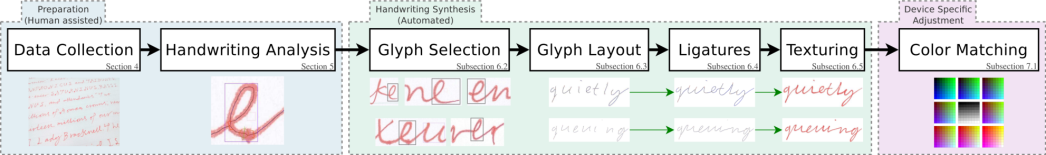 [Speaker Notes: We found that inkjet printers perform much better than laser printers for this task as they tend to have a larger color space with a more accurate color reproduction.
Plus the ink bleeds into the page slightly – similar to a real pen.]
Results
[Speaker Notes: Now we will show some results for our system.
Here we have annotated handwriting examples from famous historical figures and then generated new sentences in their style.]
Historical Synthesis - Abraham Lincoln
Real sample from author
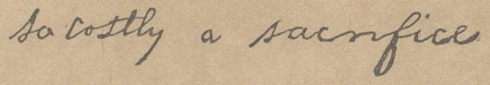 Our result
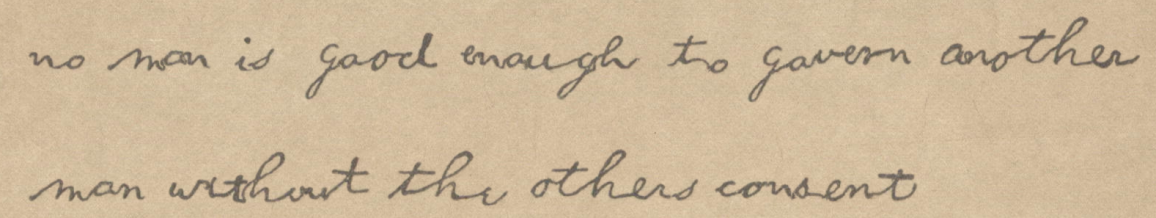 [Speaker Notes: First we show a example from the famous Bixby letter, purported to have been written by Abraham Lincoln. 
(C) Our result, when superimposed on the original letter paper looks convincing.
We show a famous quote attributed to Lincoln and rendered in his own hand writing style.]
Historical Synthesis - Frida Kahlo
Real sample from author
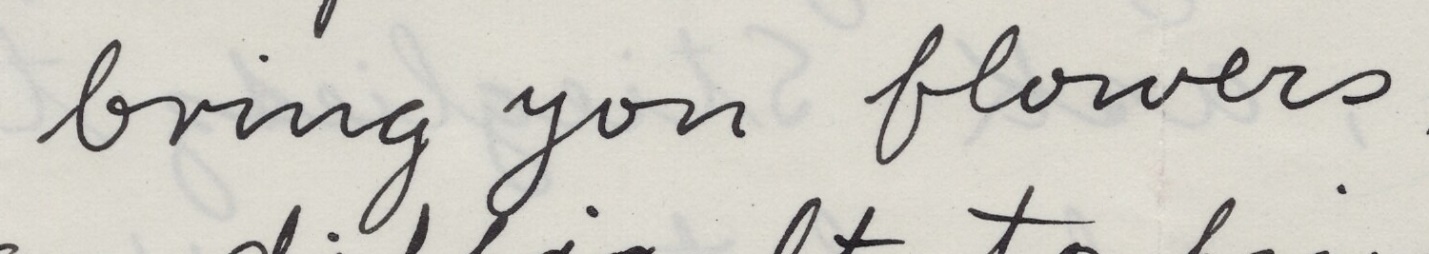 Our result
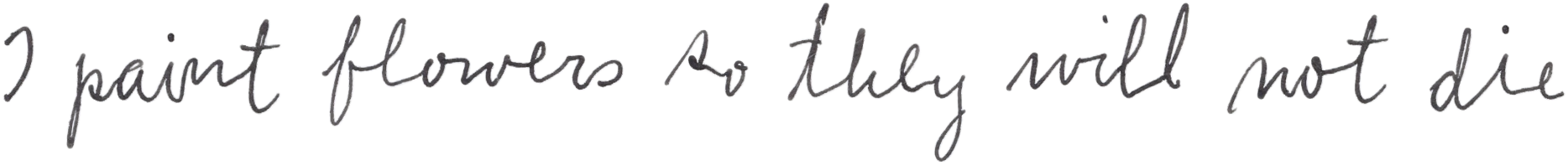 [Speaker Notes: Next we show an example from the artist Frida Kahlo. 
(C) Note that she has very different style, with the unusual characteristic of sometimes drawing ligatures that lead into words.]
Historical Synthesis - Arthur Conan Doyle
Real sample from author
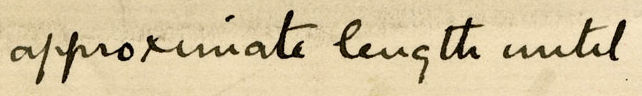 Our result
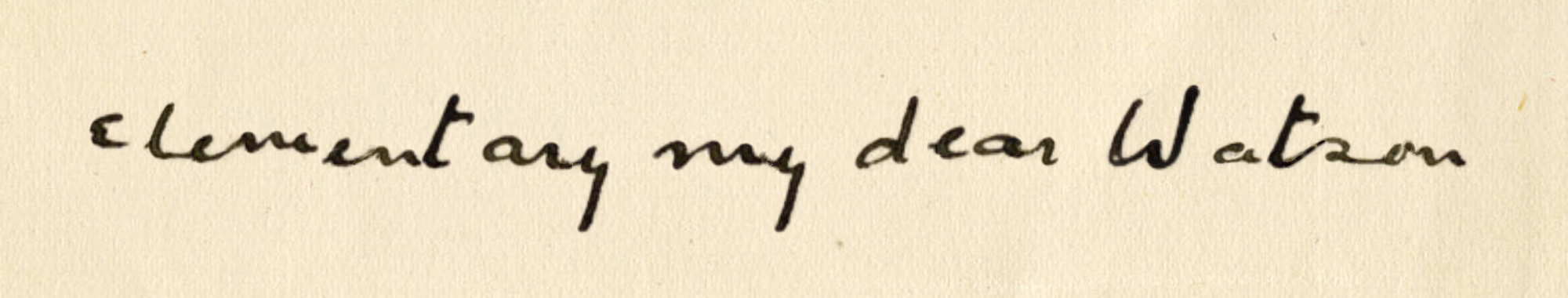 [Speaker Notes: And finally we render the sentence (C) “elementary my dear Watson”, famously never written, by the Sherlock Holmes author - Arthur Conan Doyle. 
All of these examples took a novice user less than 45 minutes to tag for a paragraph of the original writing.
Generating this or any other new outputs then only takes a few seconds.]
User Studies
User Studies
1
Realism
2
Style
3
Calibration
[Speaker Notes: We evaluated the quality of our results with three perceptual user studies.  
Evaluating realism, style synthesis, and our calibration.]
Can we synthesize realistic handwriting?
1
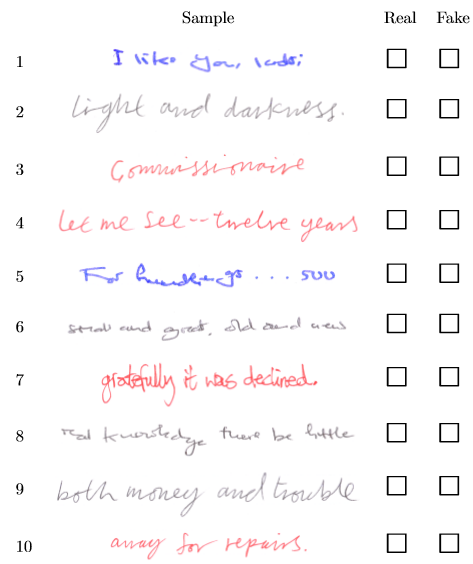 [Speaker Notes: In our first user study we presented participants with a printed questionnaire featuring a series of sentence fragments, shown on the right, and they had to determine if each was real or fake.
We choose the word “fake” as opposed to alternatives such as “computer generated” as we didn’t want to bias participants into expecting any particular types of forgery artifacts.]
Can we synthesize realistic handwriting?
1
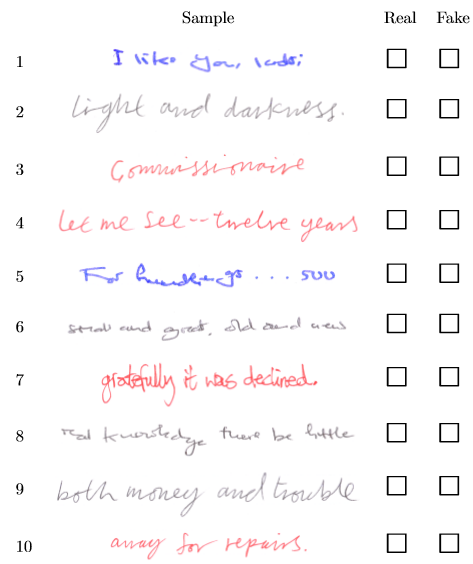 Percentage of correct guesses
[Speaker Notes: If they were not able to tell the difference between the real and fake sentences their result would be 50%, as there was an even number of each type of writing in the questionnaire.]
Can we synthesize realistic handwriting?
1
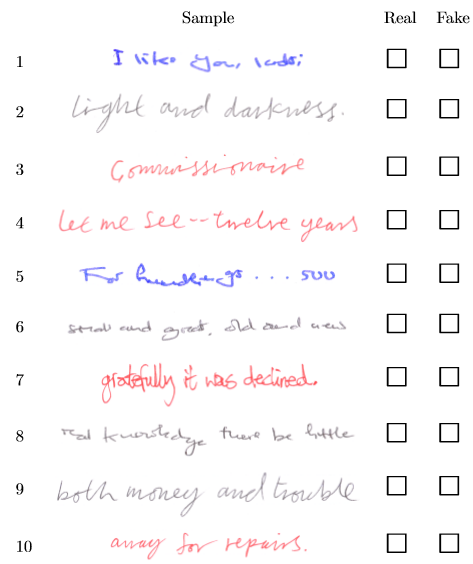 Percentage of correct guesses
[Speaker Notes: If the answers were very obvious they would achieve a score of 100%.]
Can we synthesize realistic handwriting?
1
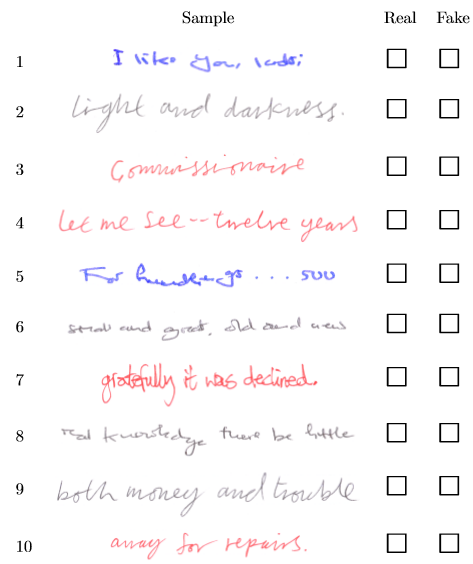 Percentage of correct guesses
[Speaker Notes: When judging our algorithm, participants only guessed the correct answer 54% of the time on average. 
This is close to random guessing.]
Can we synthesize realistic handwriting?
1
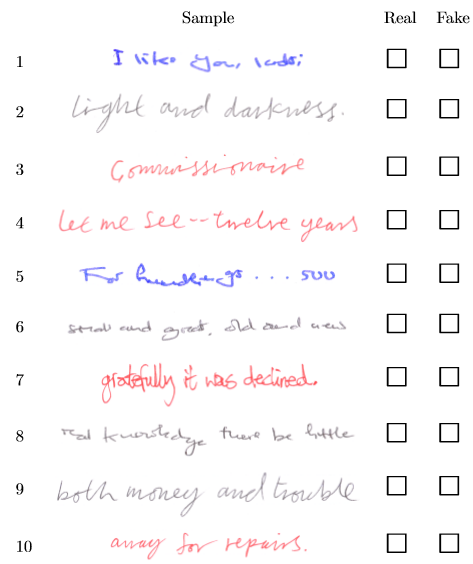 Percentage of correct guesses
[Speaker Notes: As a point of comparison when we used one of the baseline algorithms presented earlier they did a better job at spotting the synthesized results.]
Can we synthesize handwriting in the same style 
as a given author?
2
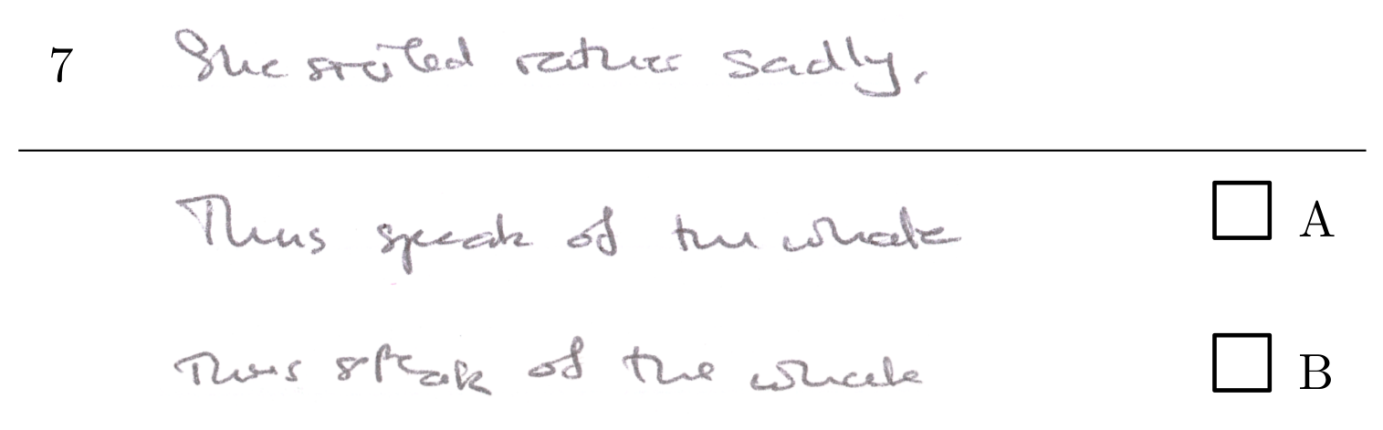 [Speaker Notes: In our second, more challenging, study we first showed an example of an authors handwriting on top.
(C) And then asked which of the two samples below was fake.]
Can we synthesize handwriting in the same style 
as a given author?
2
Percentage of correct guesses
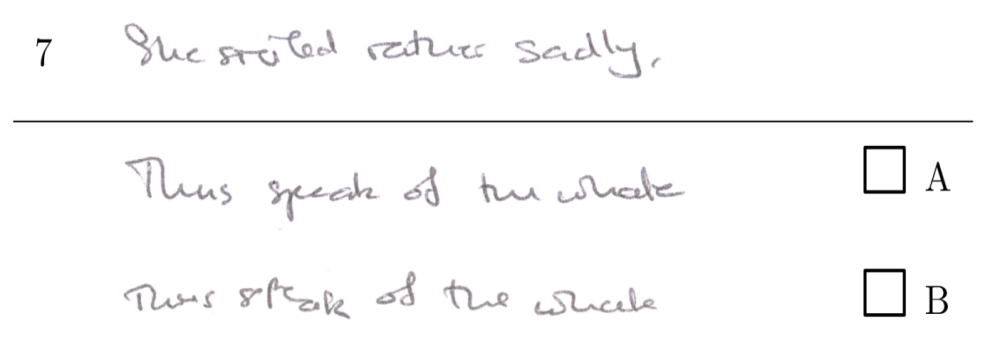 [Speaker Notes: Participants only guessed the correct answer 52% of the time for us, compared to 72% for the baseline.
Again, this shows that our approach is more capable of fooling real participants.]
On Paper Synthesis
3
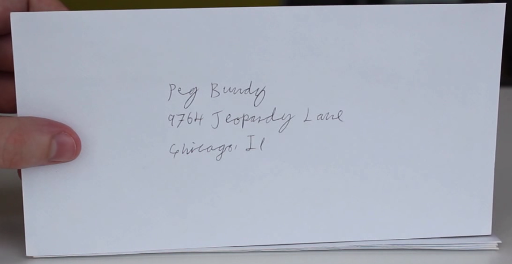 15 envelopes
 7   handwritten  (pen) 
 8   synthesized (printed)
[Speaker Notes: In our final credit-card delivery study, we presented participants with a set of 15 handwritten envelopes, half of which were generated by our system and the rest were created using real pens. 
When printing our synthesized results, we ﬁrst color calibrated a standard inkjet printer using the printer calibration approach outlined earlier.
Participants were given 5 seconds per envelope in indoor office lighting at normal reading distance.]
On Paper Synthesis
3
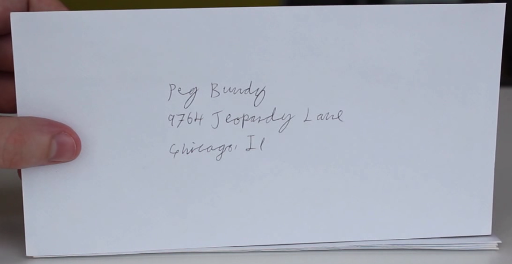 15 envelopes
 7   handwritten  (pen) 
 8   synthesized (printed)


Correct answer 61% of time
[Speaker Notes: They guessed the correct answer only 61% of the time.
This shows that we are able to render text on paper that is close to indistinguishable to real handwriting to casual observers.]
Envelope Synthesis
[Speaker Notes: Here we show a subset of the test envelopes.]
Further Applications
[Speaker Notes: Finally we show some other qualitative applications of our method.]
Paragraphs of Text
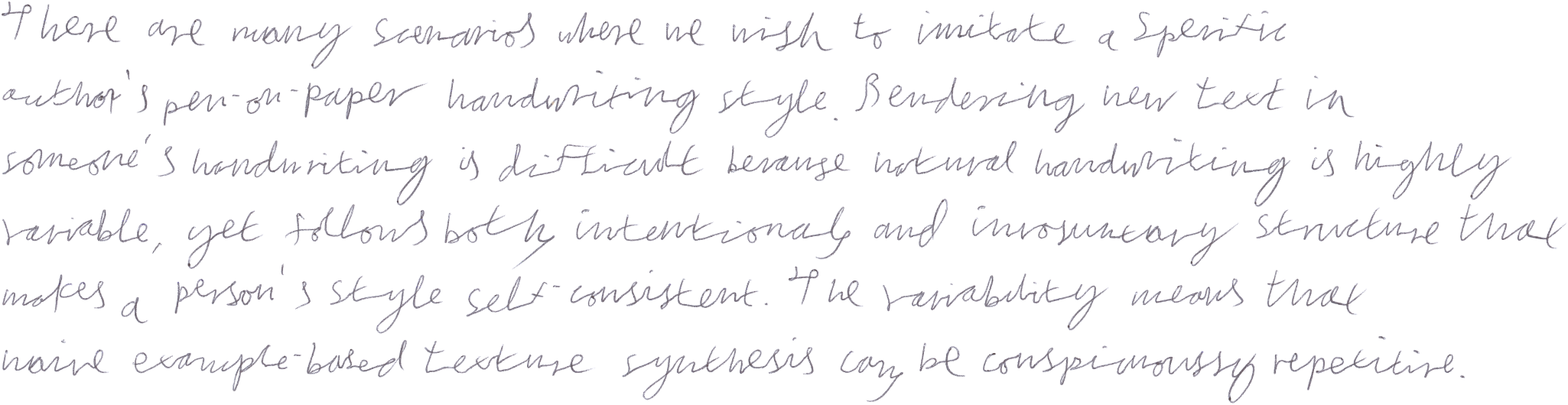 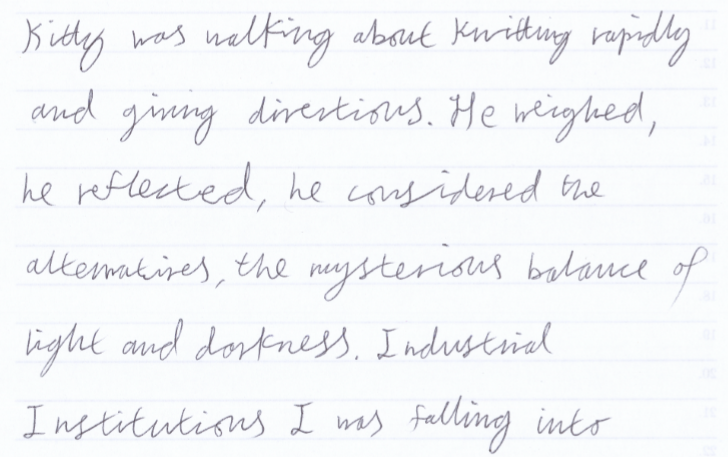 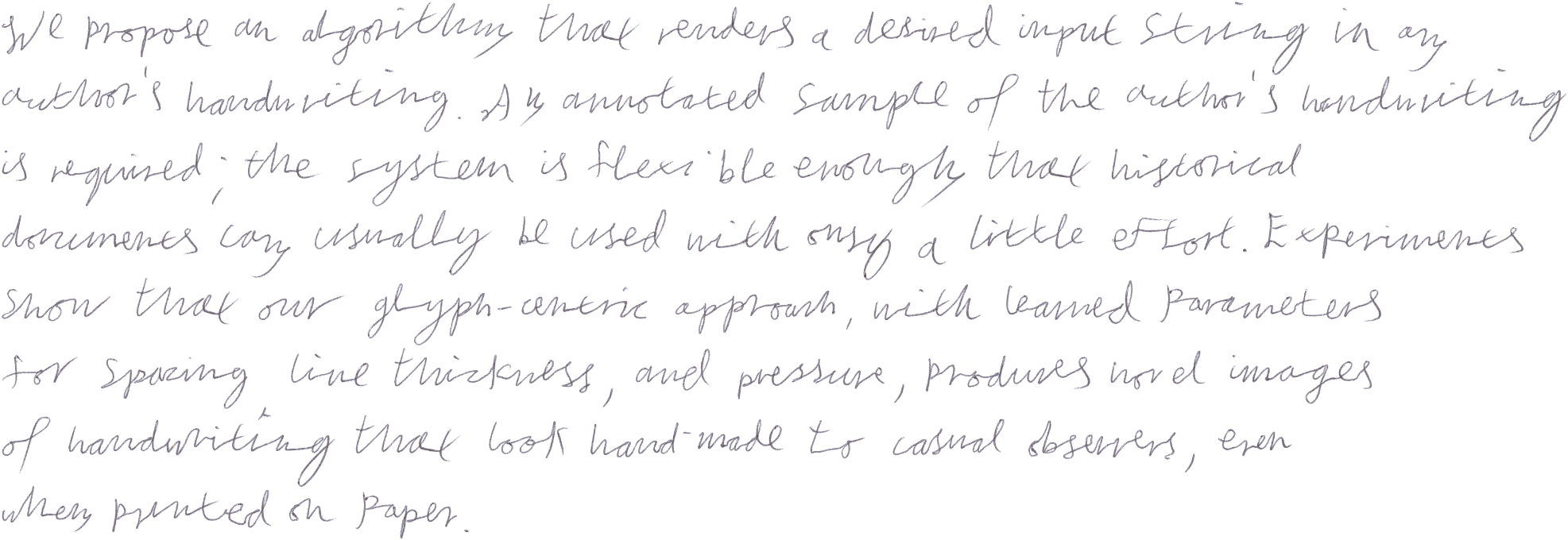 [Speaker Notes: Here we see that our system is capable of generating, not just individual sentences, but full paragraphs of text.
(C) For comparison we can see that it closely resembles an original handwriting sample from the author.]
Comic Lettering
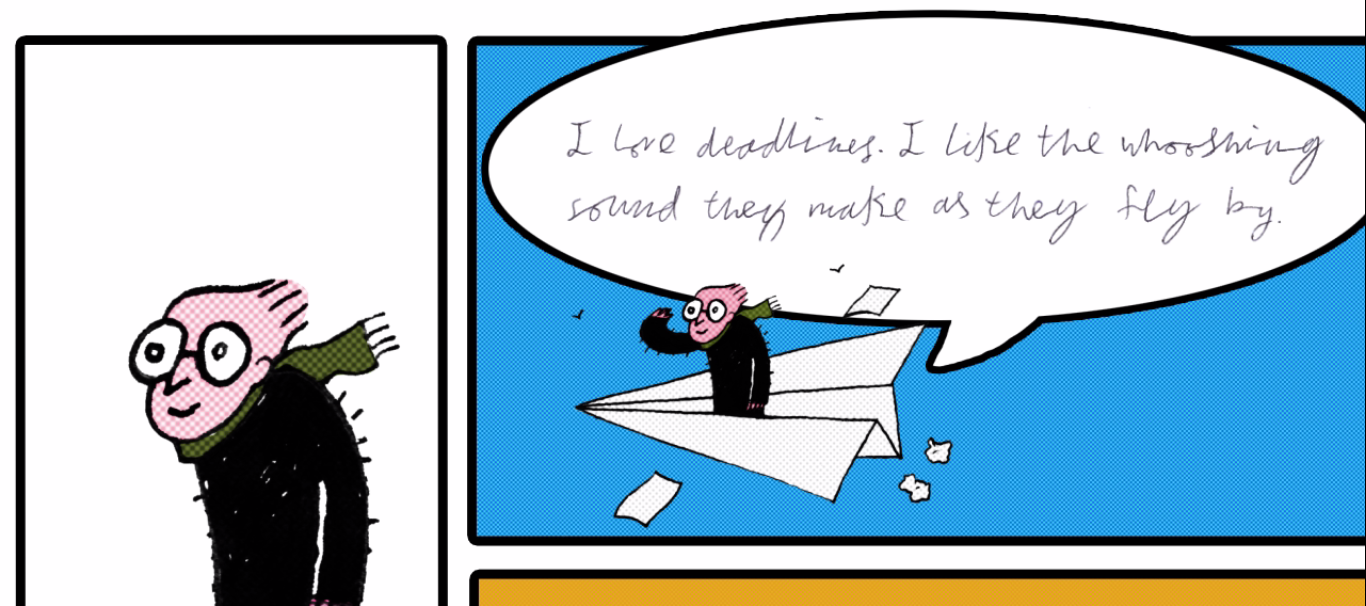 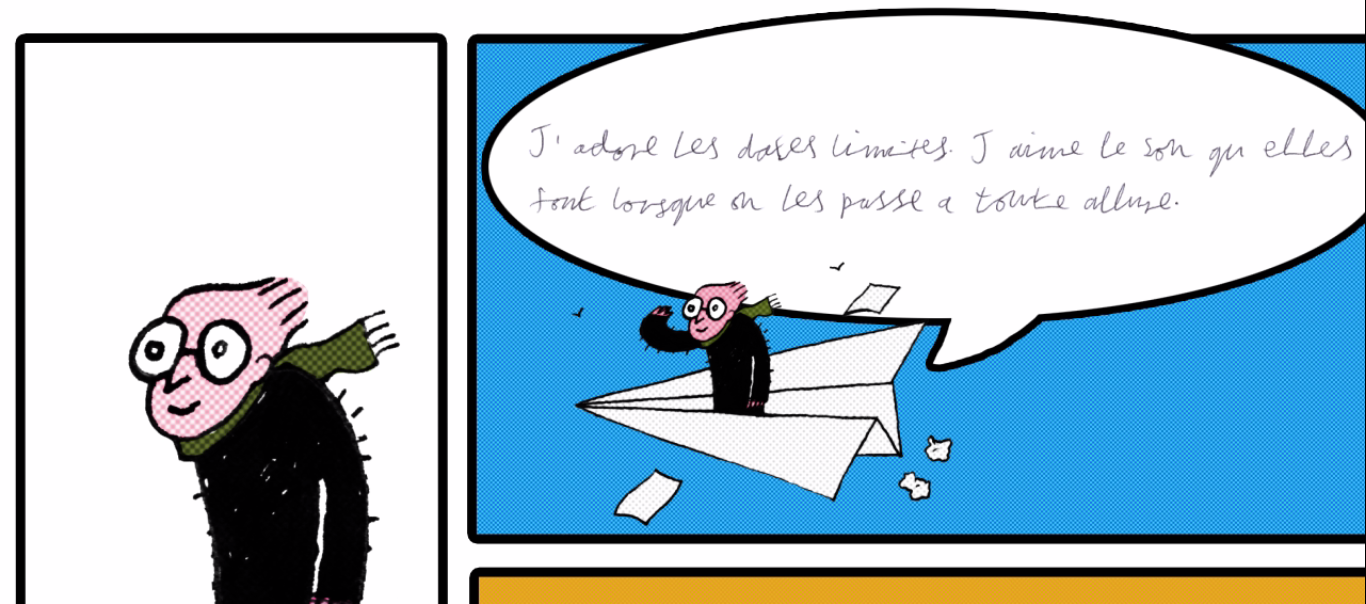 [Speaker Notes: We can replace lettering in comic books, enabling us to translate the text into (C) different languages while retaining the same style.]
Line Replacement
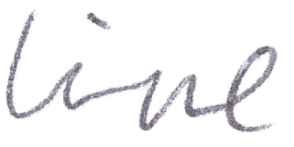 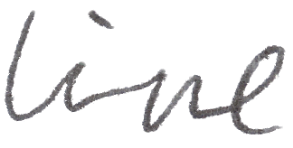 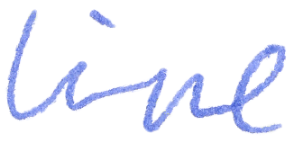 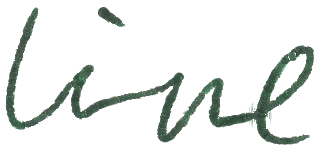 Fountain
(blue)
Green marker
Ball point
Fountain
(black)
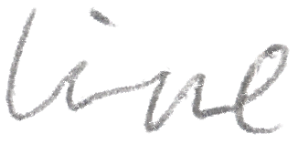 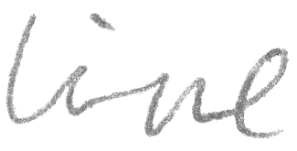 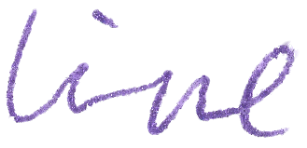 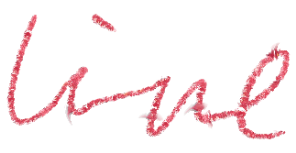 Gel pen
HB pencil
Mechanical 
pencil
Crayon
[Speaker Notes: Our authors provide a sample of their handwriting using only one pen, but the end user may wish to render new handwriting in another pen style.
Our system allows complete replacement of the line with a writing implement of the user’s choice.]
Line Replacement
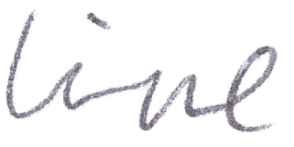 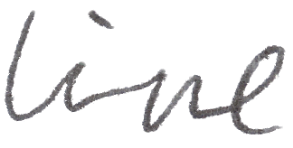 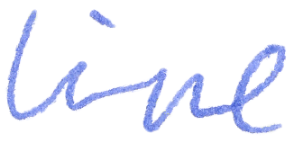 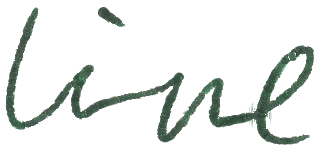 Fountain
(blue)
Green marker
Ball point
Fountain
(black)
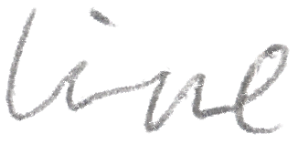 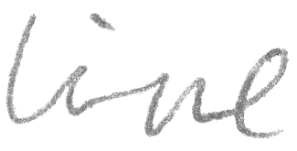 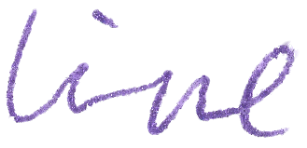 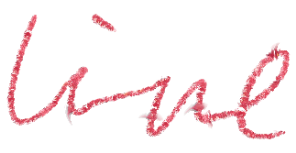 Gel pen
HB pencil
Mechanical 
pencil
Crayon
[Speaker Notes: Our automatic replacement encourages the output to have similar ink density, radius, and shape to the input.
It is worth noting that while this obtains plausible results it does model the changes in line shape that can result when using different writing implements - for example using a crayon instead of a pencil.]
Text Replacement in Film
[Speaker Notes: We can also change handwritten text in movies, giving the director the ability to adjust content without having to reshoot.
Similarly for video games, the rendered handwriting can now be conditioned on the current game state.]
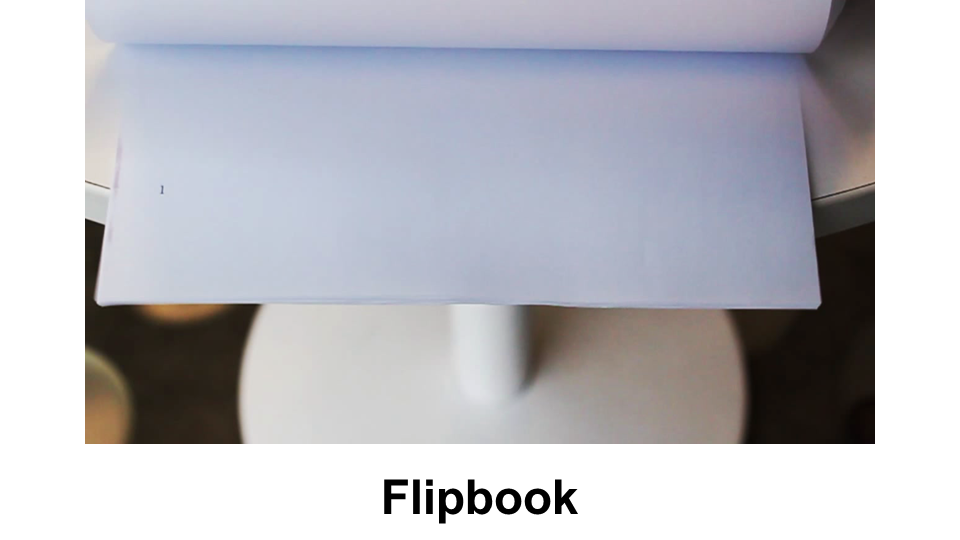 Flipbook
[Speaker Notes: As we can generate large quantities of handwritten text automatically, we remove the tedium involved when creating physical objects such as flipbooks.]
Flipbook
Limitations
Real
Synthetic
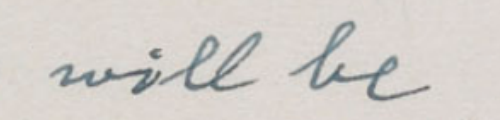 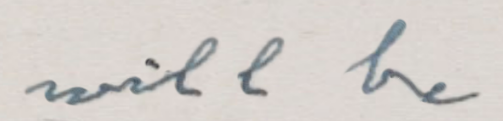 Albert Einstein’s handwriting
[Speaker Notes: Our system requires good quality data as input.
As can be seen in this example of Albert Einstein’s handwriting, (C) our result does not quite match the input as there was insufficient characters tagged and the input data is low resolution.]
Limitations
Real
Synthetic
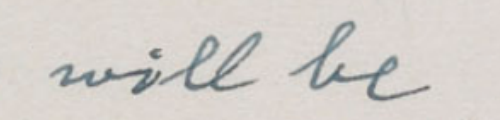 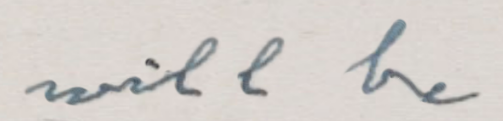 Albert Einstein’s handwriting
[Speaker Notes: Certain types of very decorative handwriting styles are difficult to model as are languages with high character counts such as Chinese that would require a large number of input samples.
The current bottleneck in our pipeline is the once off annotation step.
This stage could be further sped up with improved automatic character recognition.]
Conclusion
Model that recreates handwriting in a given style
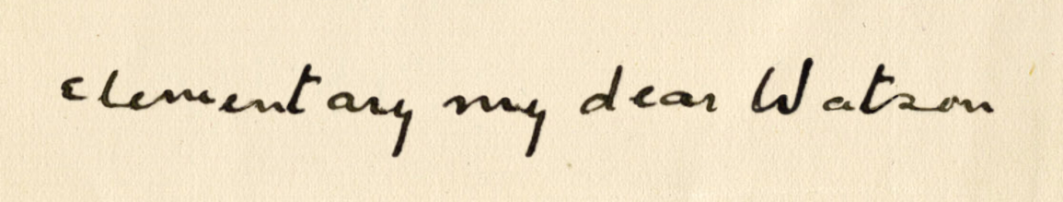 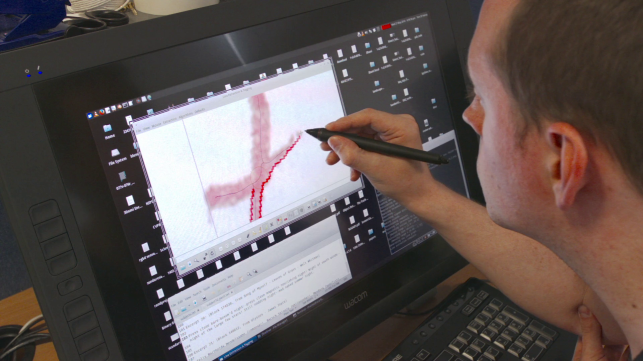 Handwriting Annotation Tool
End to end calibration and rendering pipeline
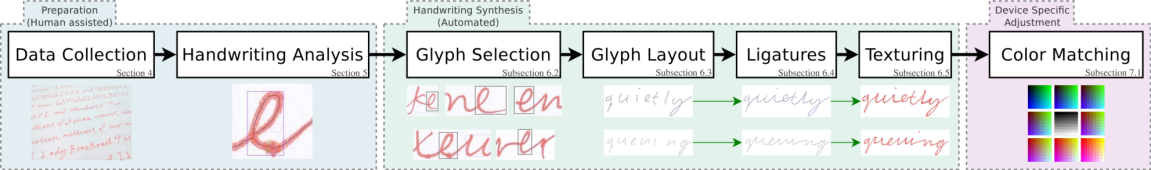 [Speaker Notes: In summary we have presented a data driven generative model of human handwriting.
To help the labeling of the input data we have introduced a semi automatic handwriting annotation tool to greatly speed up the tagging of text.
We have evaluated our system with user studies and have show that we are capable of fooling human participants.]
http://visual.cs.ucl.ac.uk/pubs/handwriting
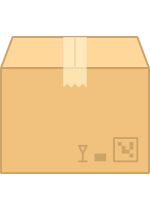 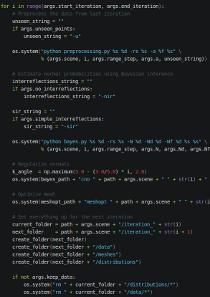 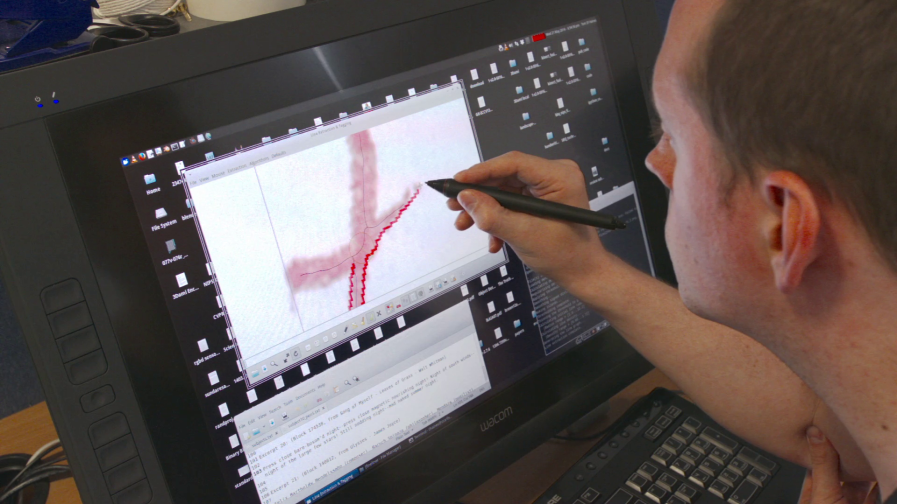 Data
Synthesis Code
Tagging Interface
[Speaker Notes: So please visit our project website for the tagging and synthesis code that will enable you to render handwriting images in your own style.Thanks for your attention!]